Non RepresentationalIllustration
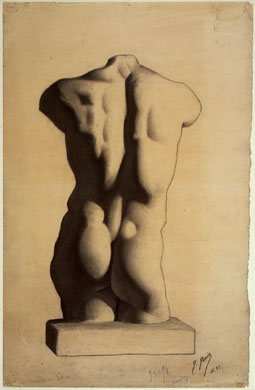 [Speaker Notes: Picasso, Study of a torso done when he was 12, 1893]
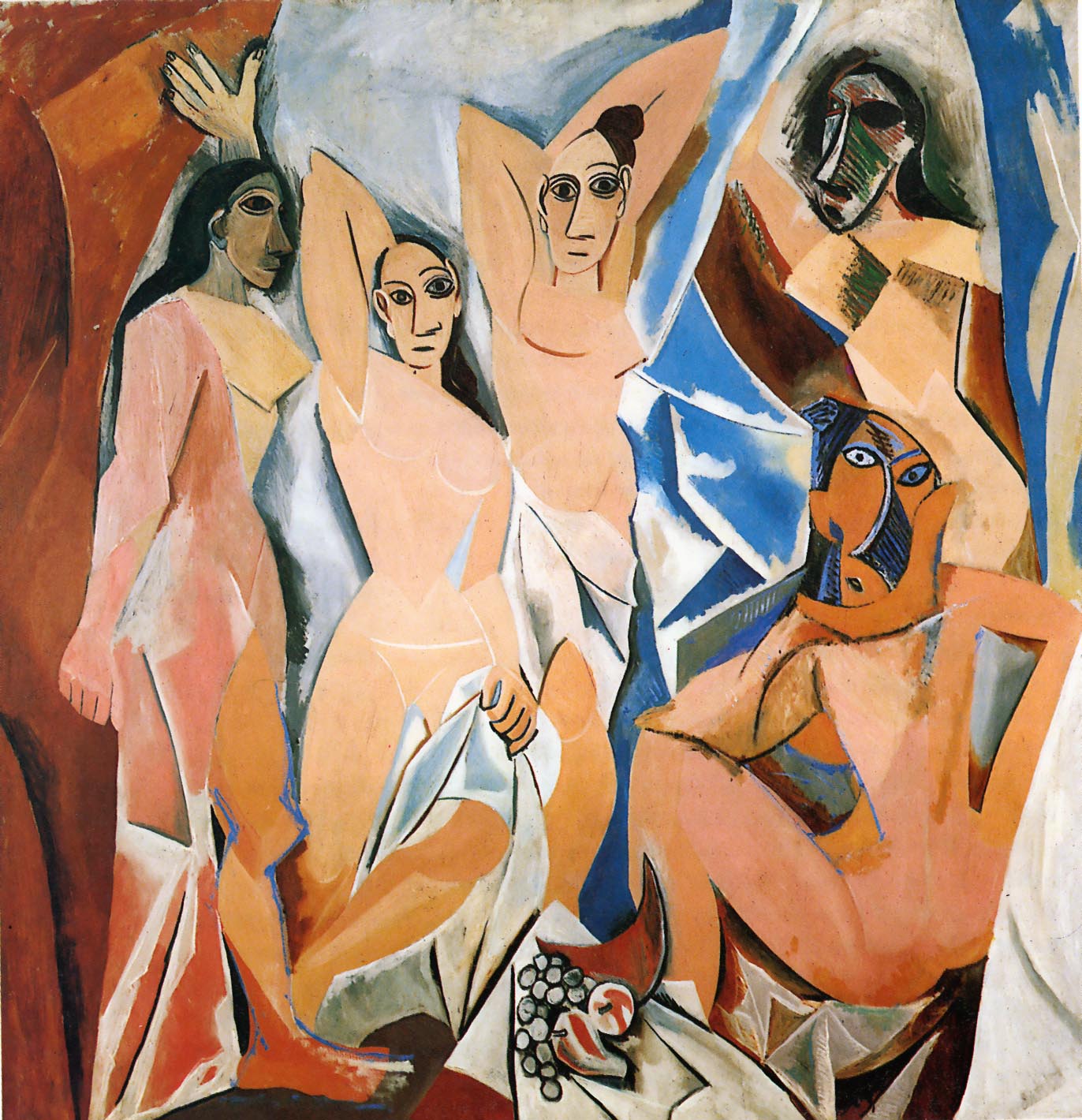 [Speaker Notes: Picasso, Les Demoiselles d'Avignon, 1907]
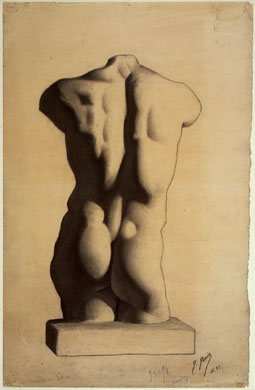 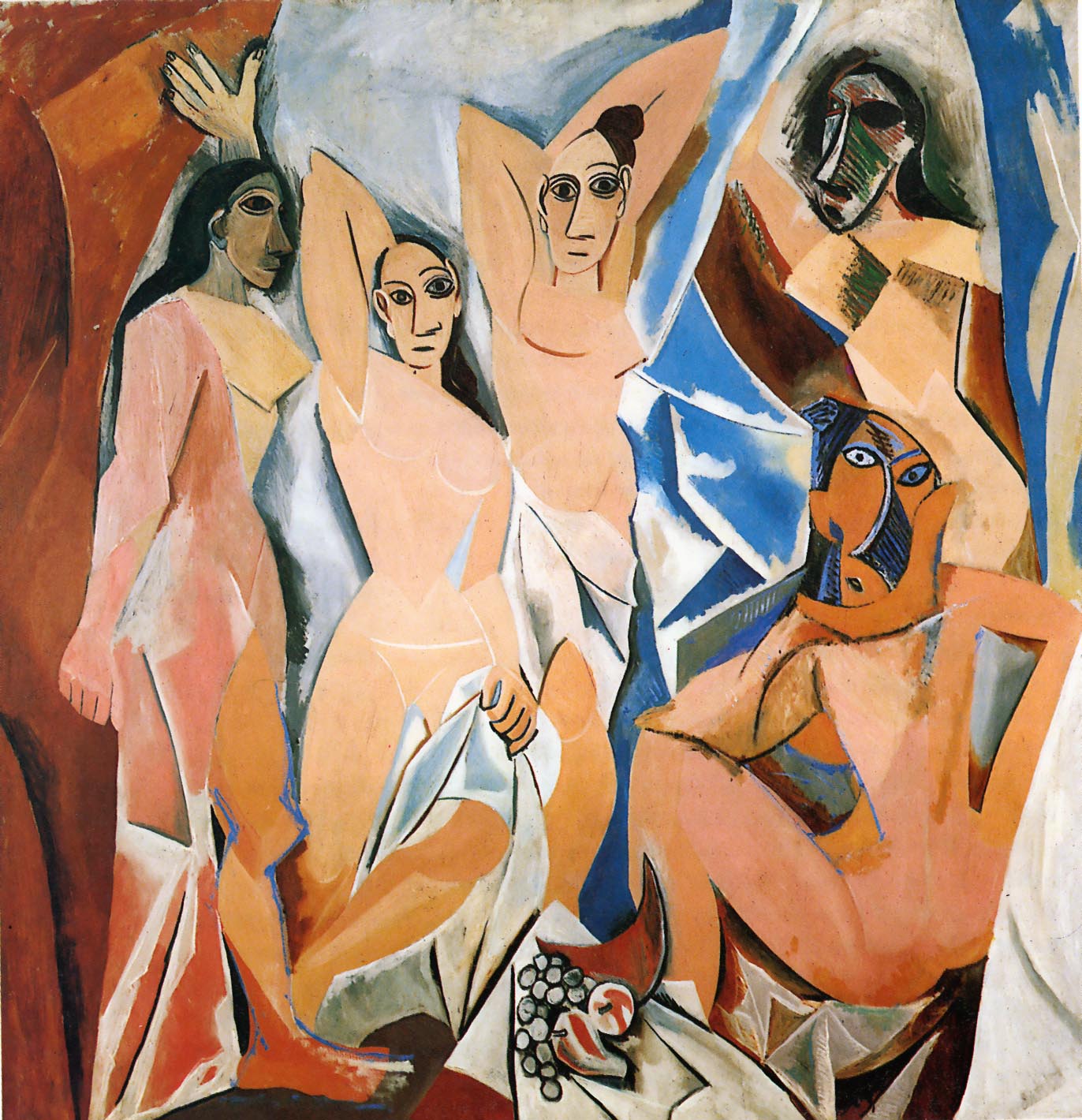 [Speaker Notes: Picasso, Les Demoiselles d'Avignon, 1907]
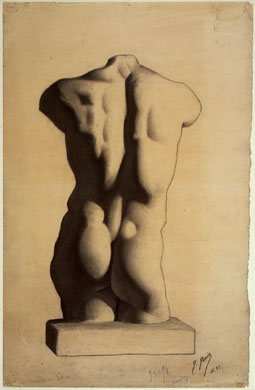 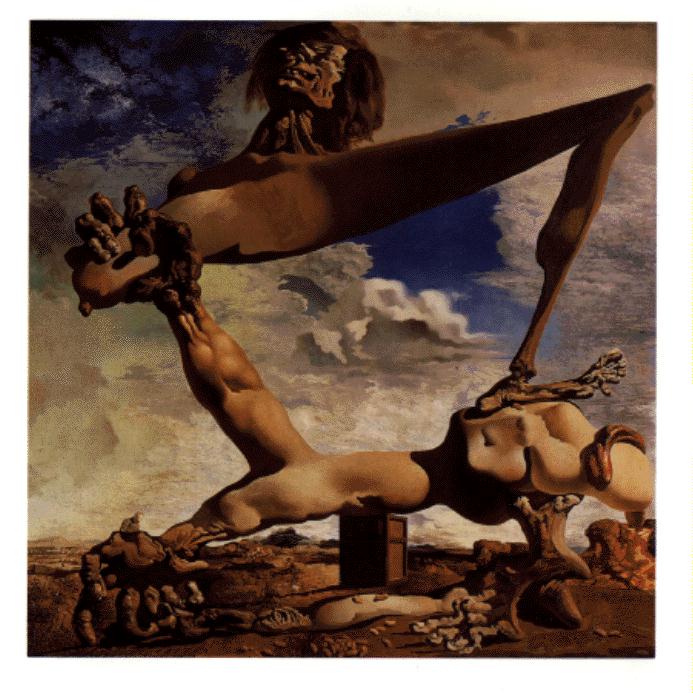 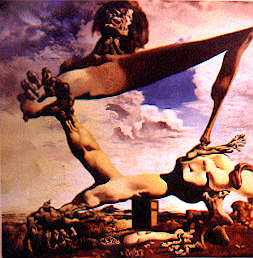 [Speaker Notes: Dali, Soft Construction w Boiled Beans (Premonition of Civil War), 1936]
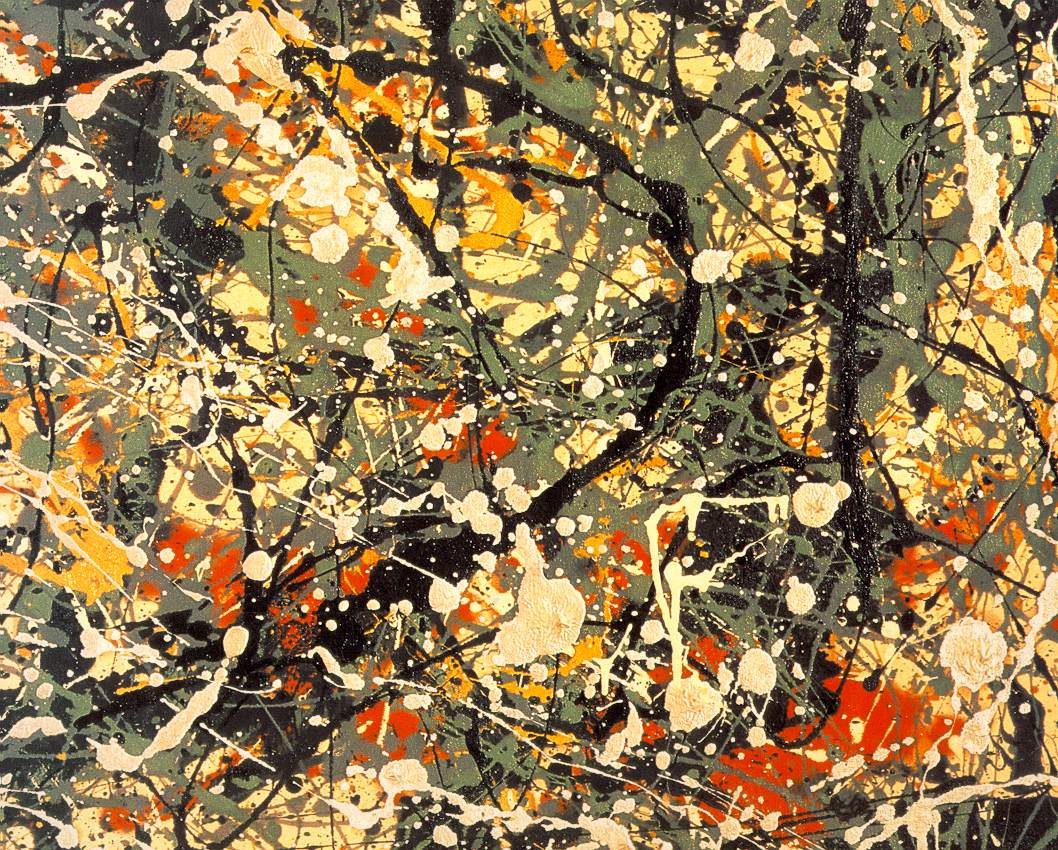 [Speaker Notes: Pollock, det of Painting Number 8, 1949]
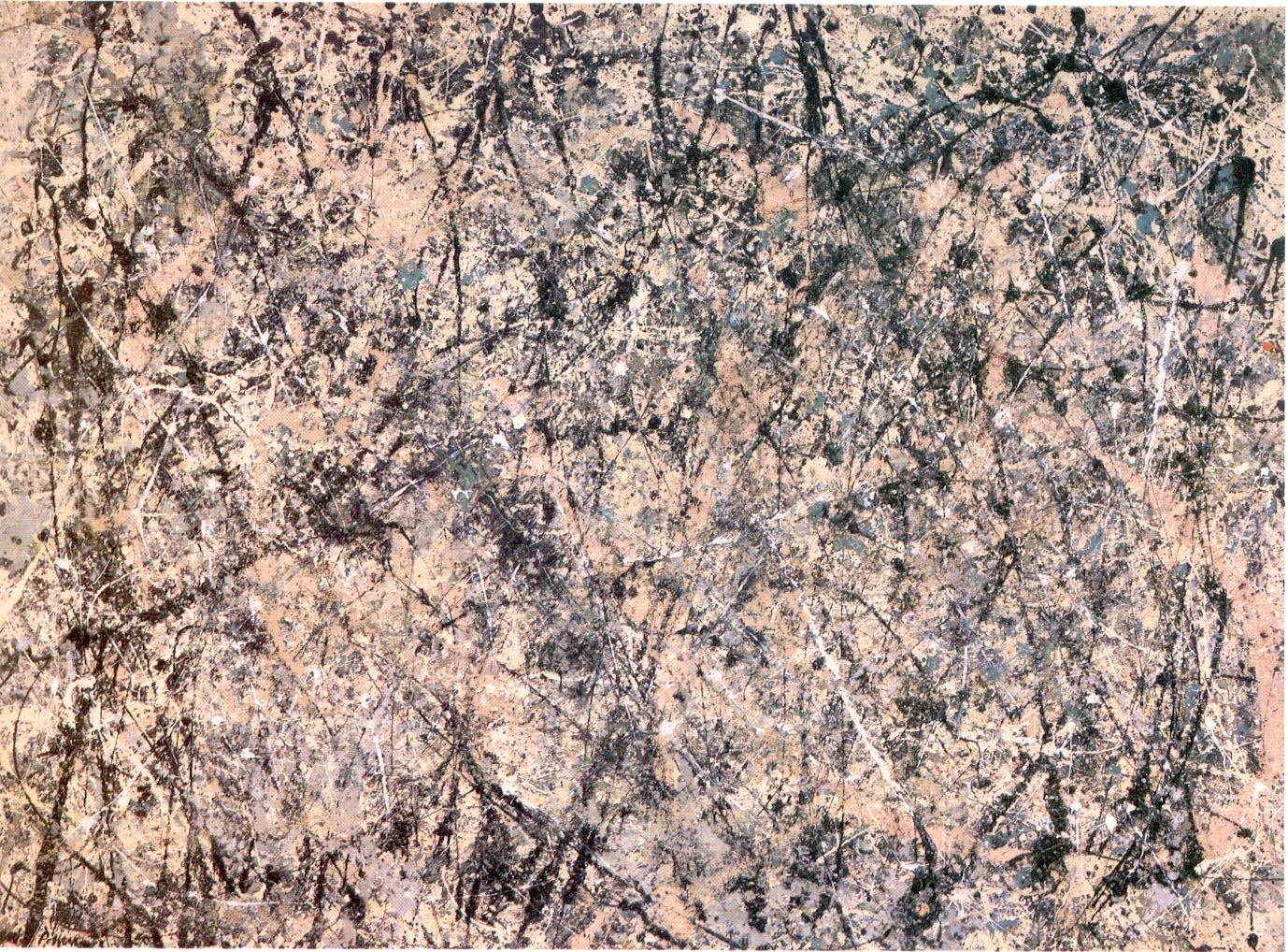 [Speaker Notes: Pollack, Lavender Mist Number 1, 1950]
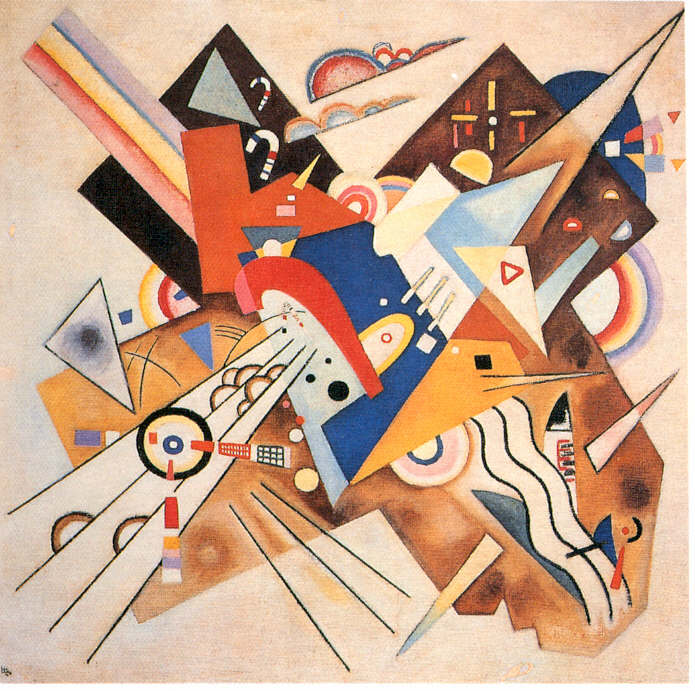 [Speaker Notes: Kandinsky, Accented Corners, No 247, 1923]
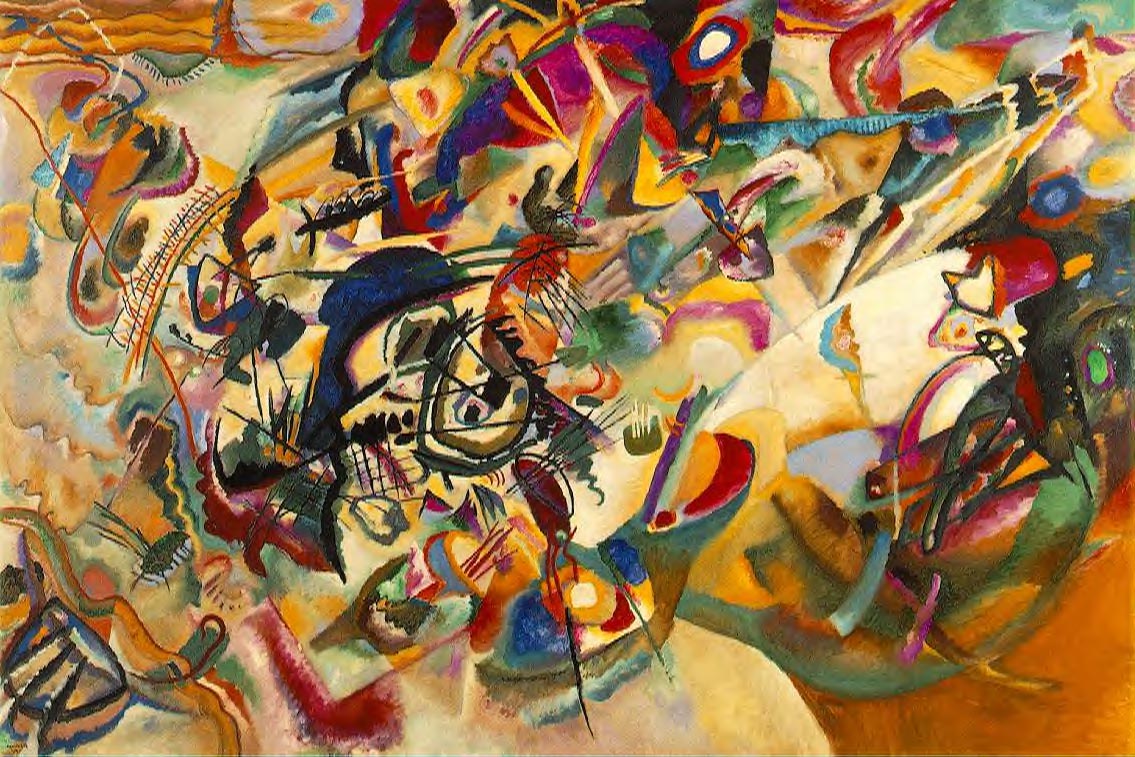 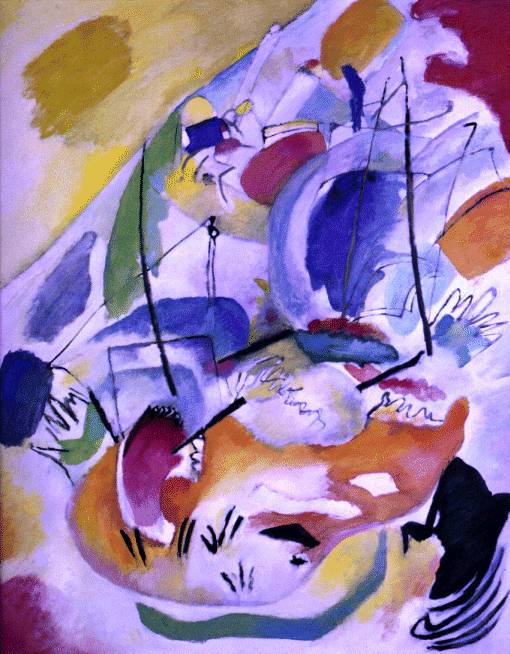 [Speaker Notes: Kandinsky, Composition VII, 1913; Kandinsky, Improvisation 31 (Sea Battle), 1913, NatlGall]
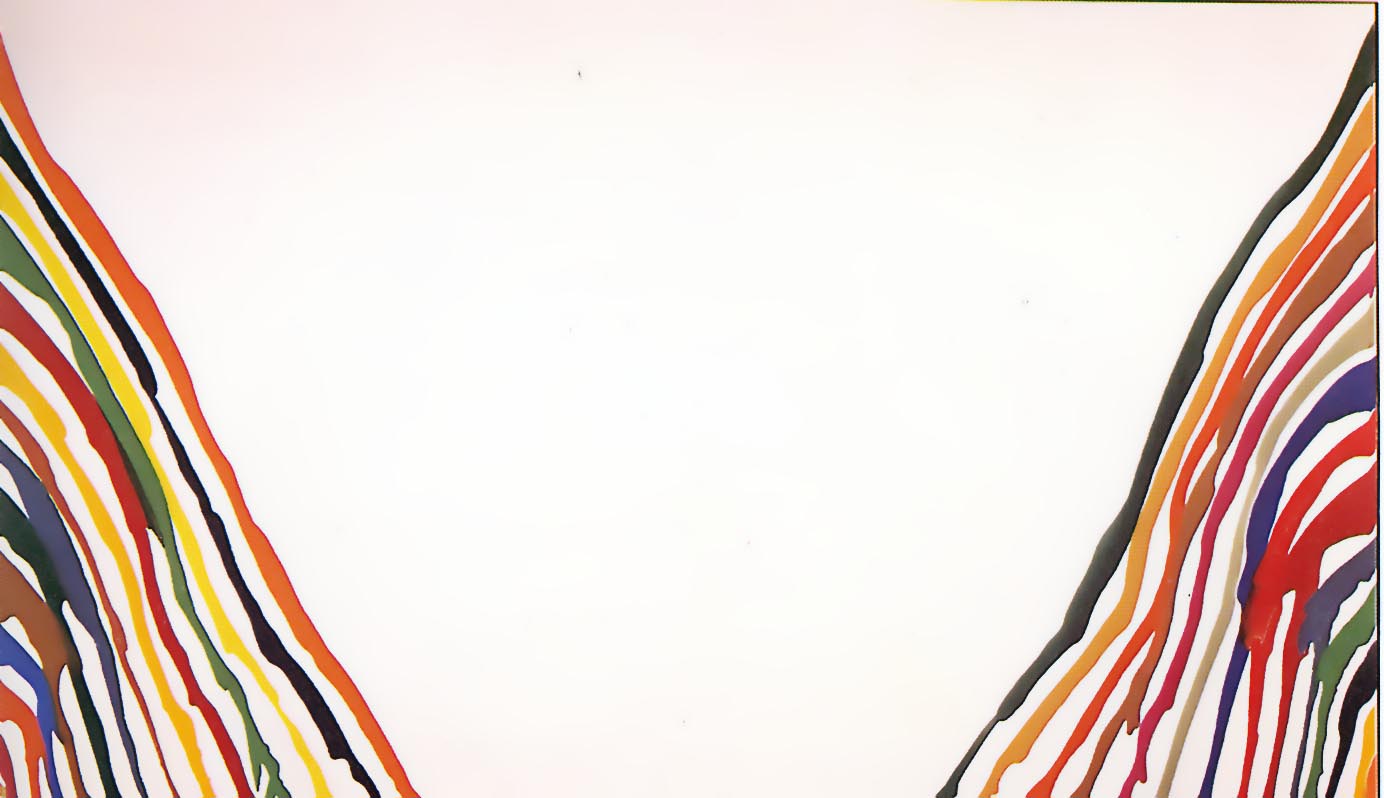 [Speaker Notes: Louis, Morris, Alpha-Pi, 1960]
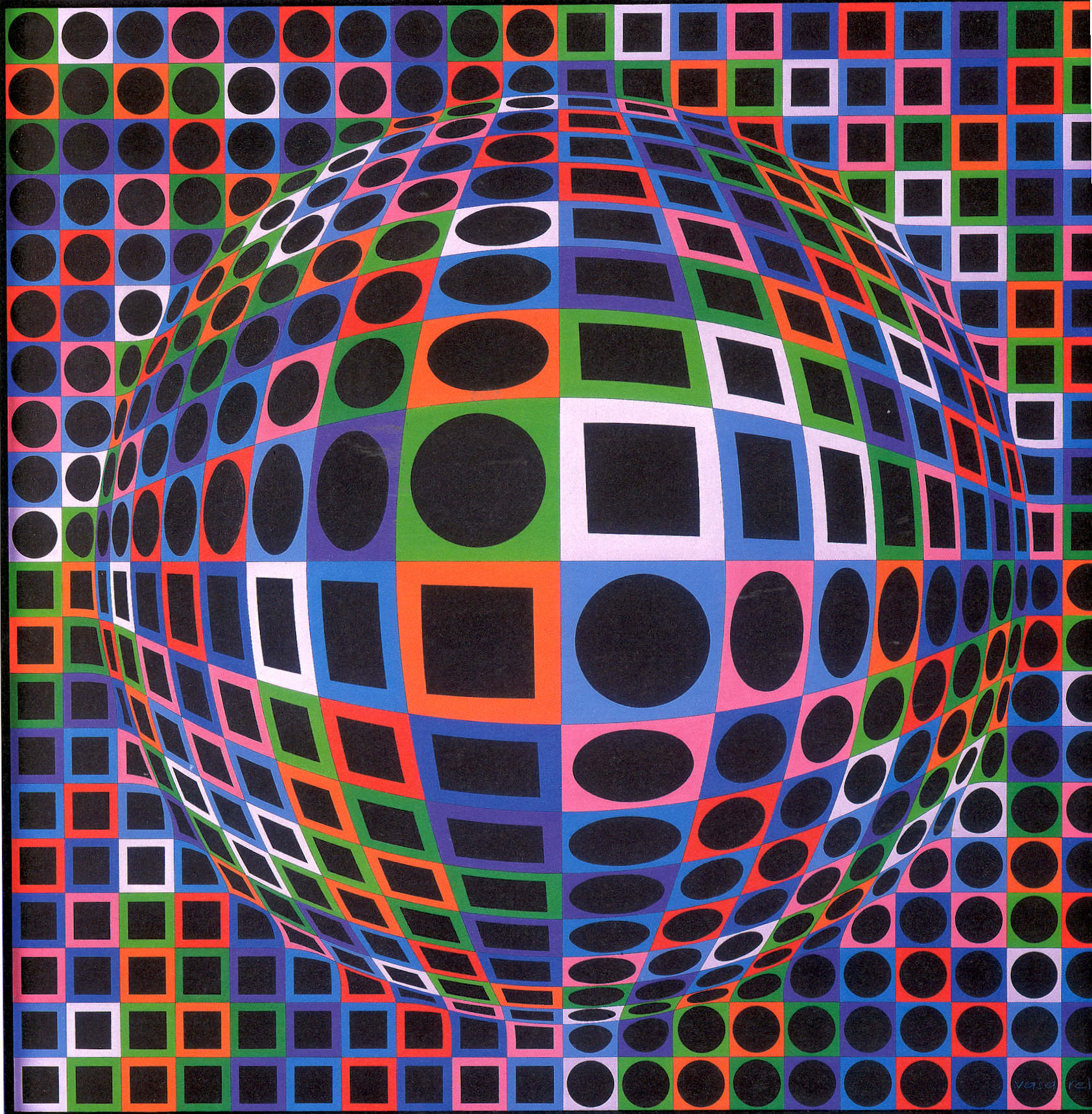 [Speaker Notes: Vasarely, Victor, Vega-Gyongiy-2, 1971]
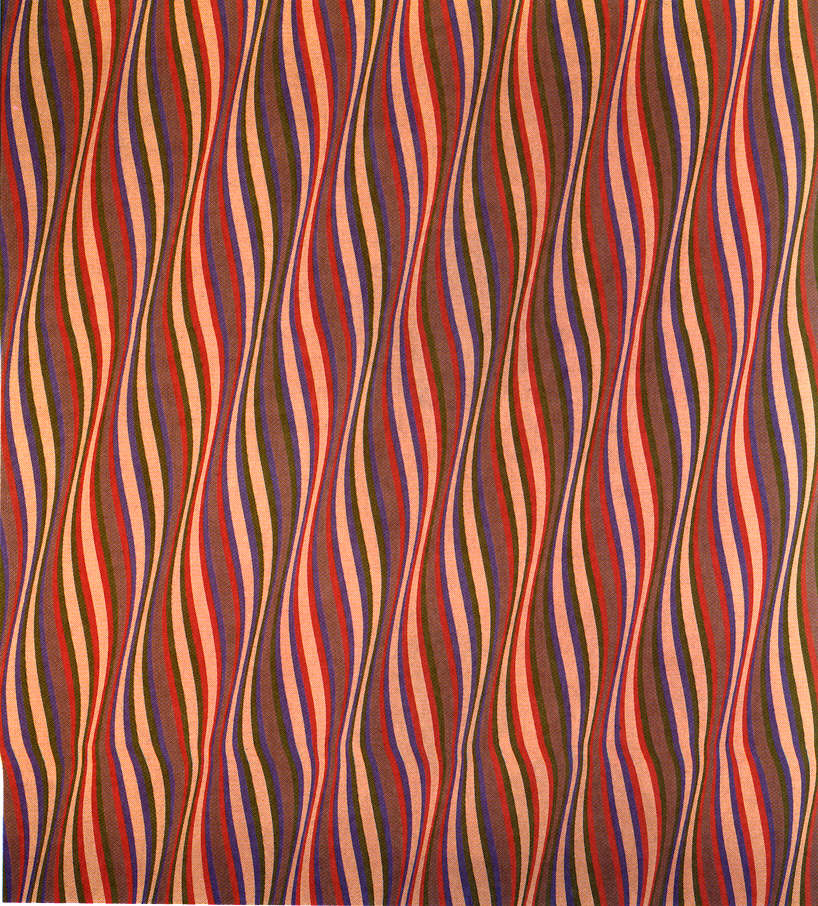 [Speaker Notes: Riley, Entice 2, 1974]
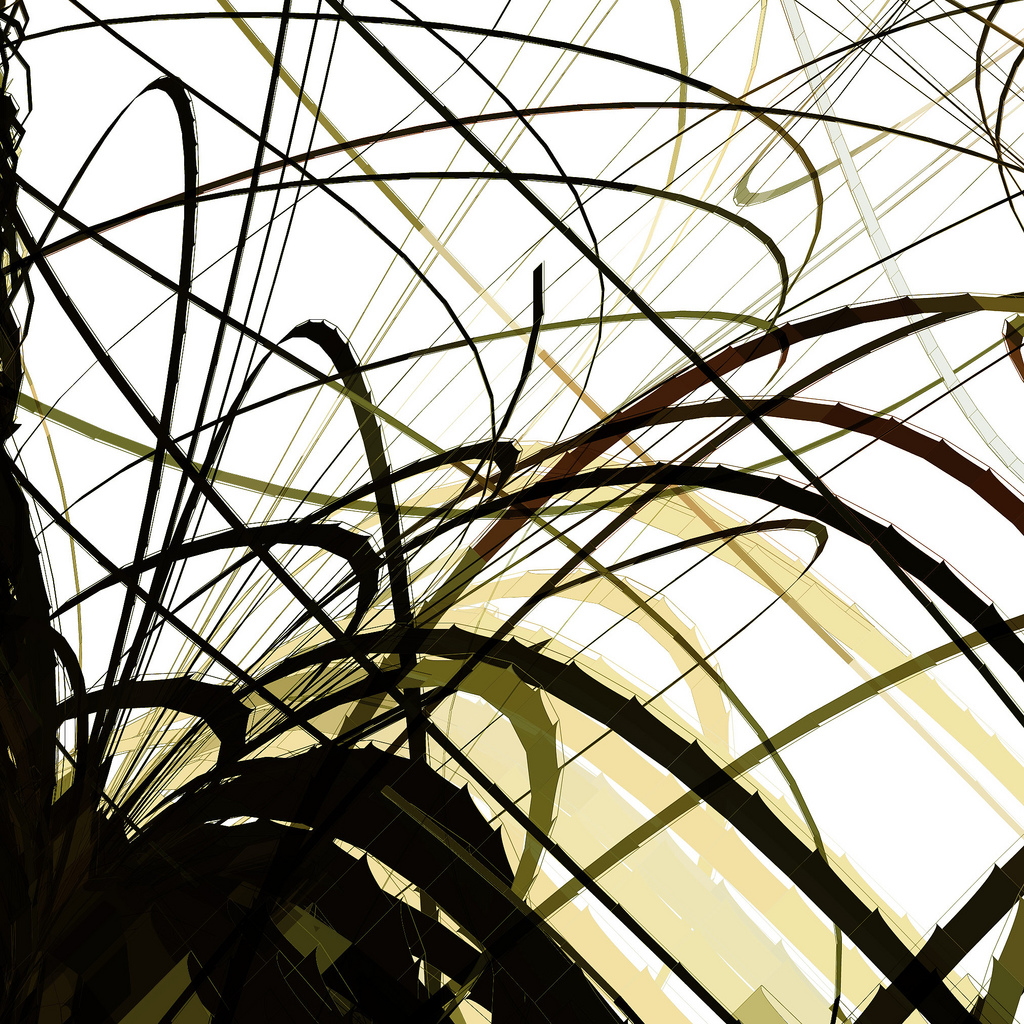 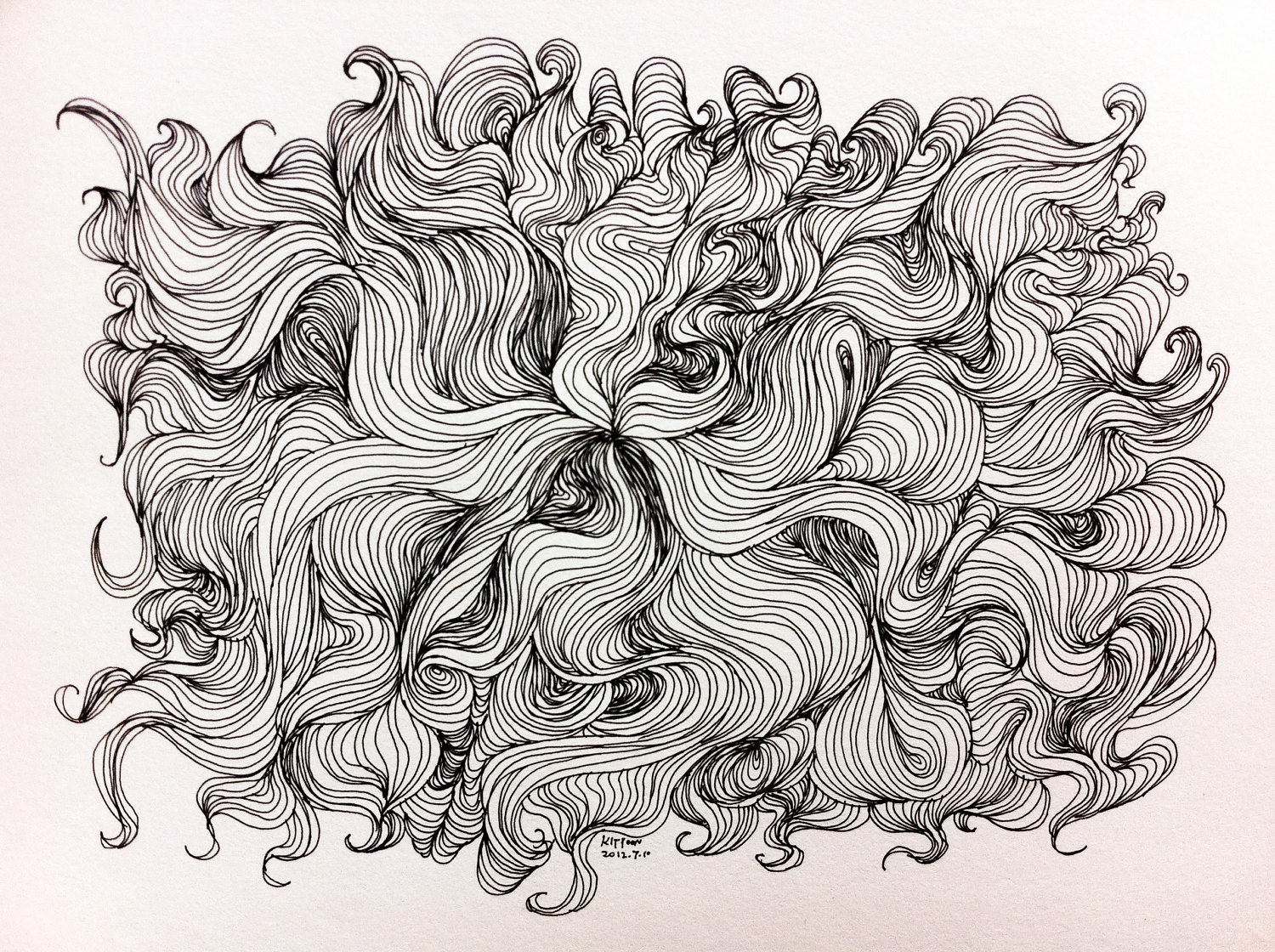 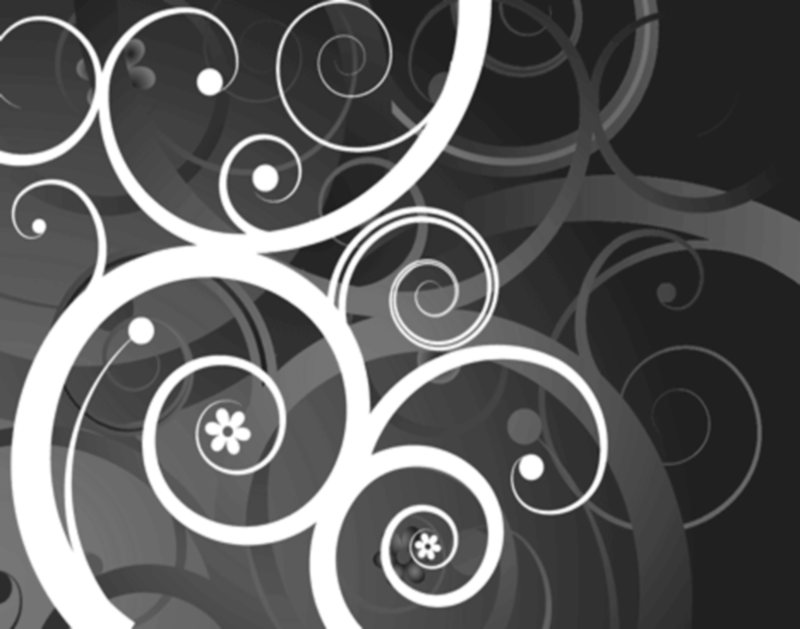 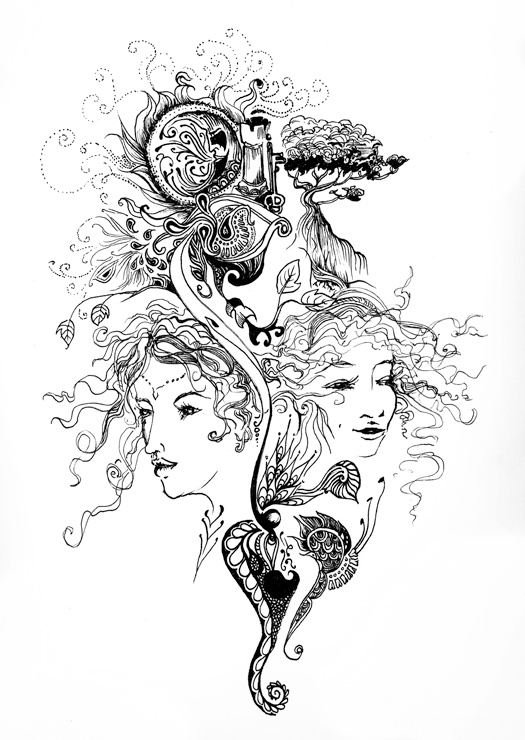 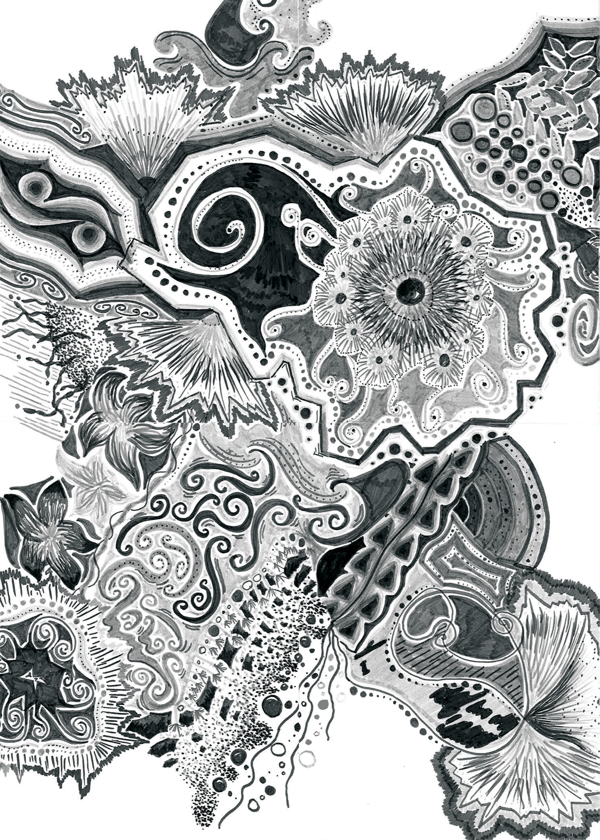 Abstract or Non Representational. Why/why not?
Components – Line types
Directions
(vertical, horizontal, zig zag, curvey…)
Dimensions
(thick, thin, short, long…)
Relationships
(parallel, overlap, intersect, random…)
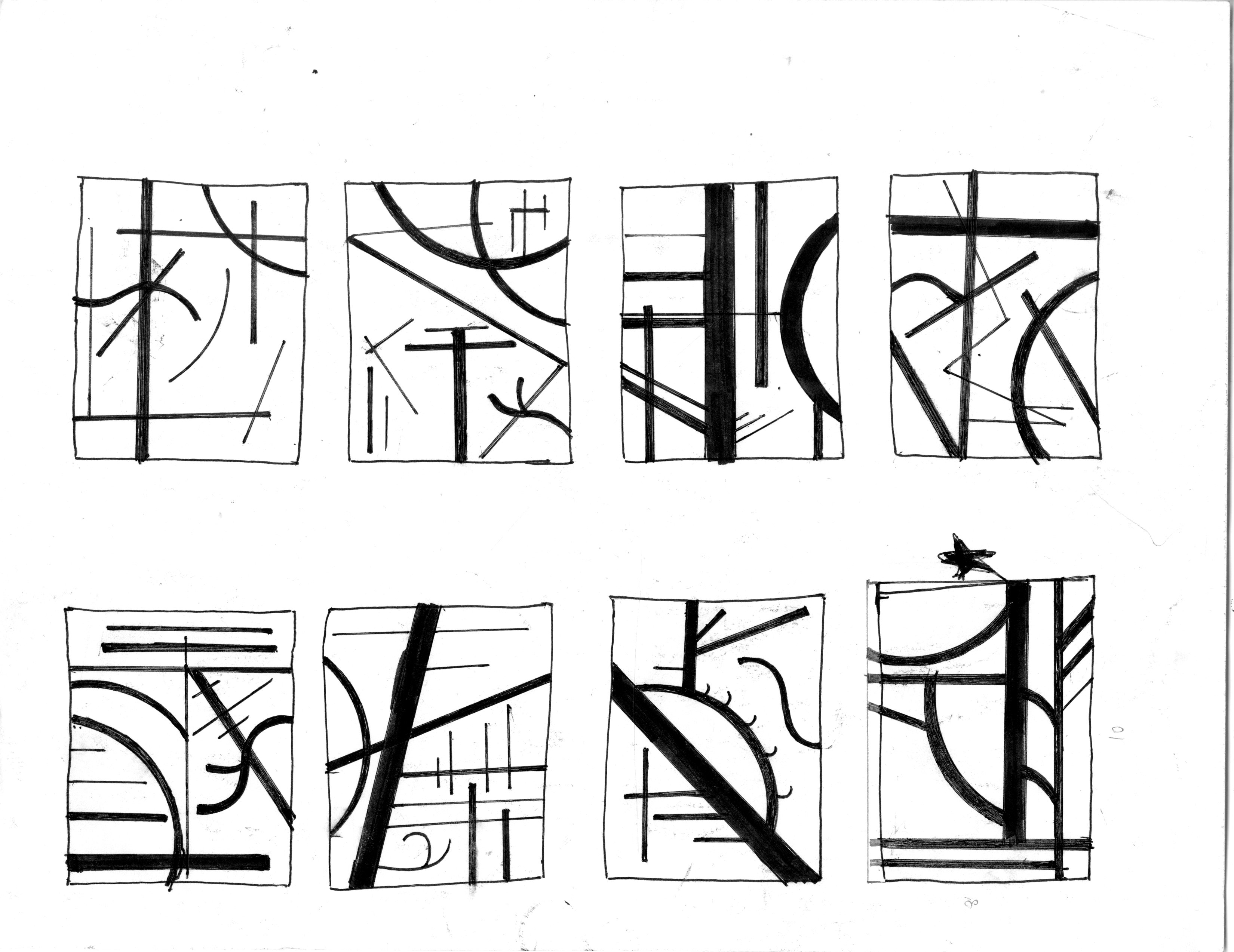 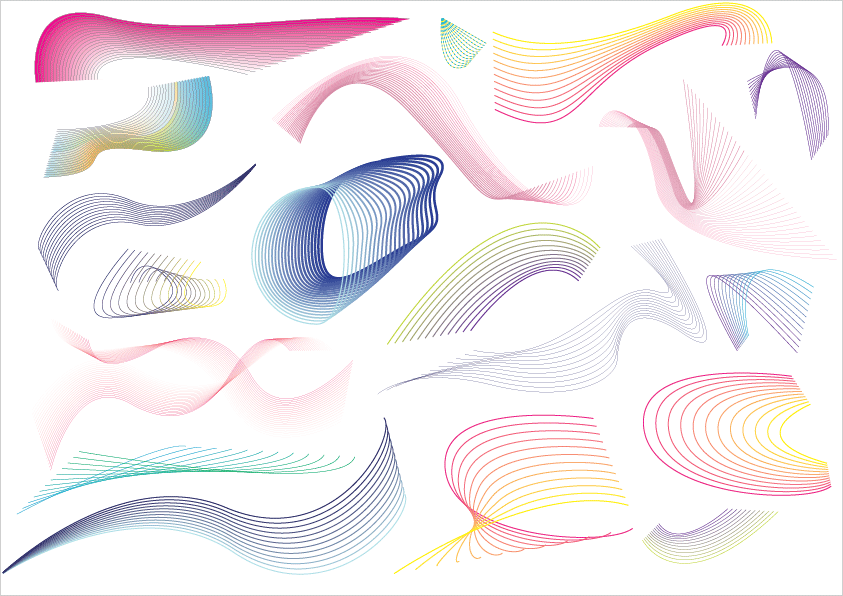 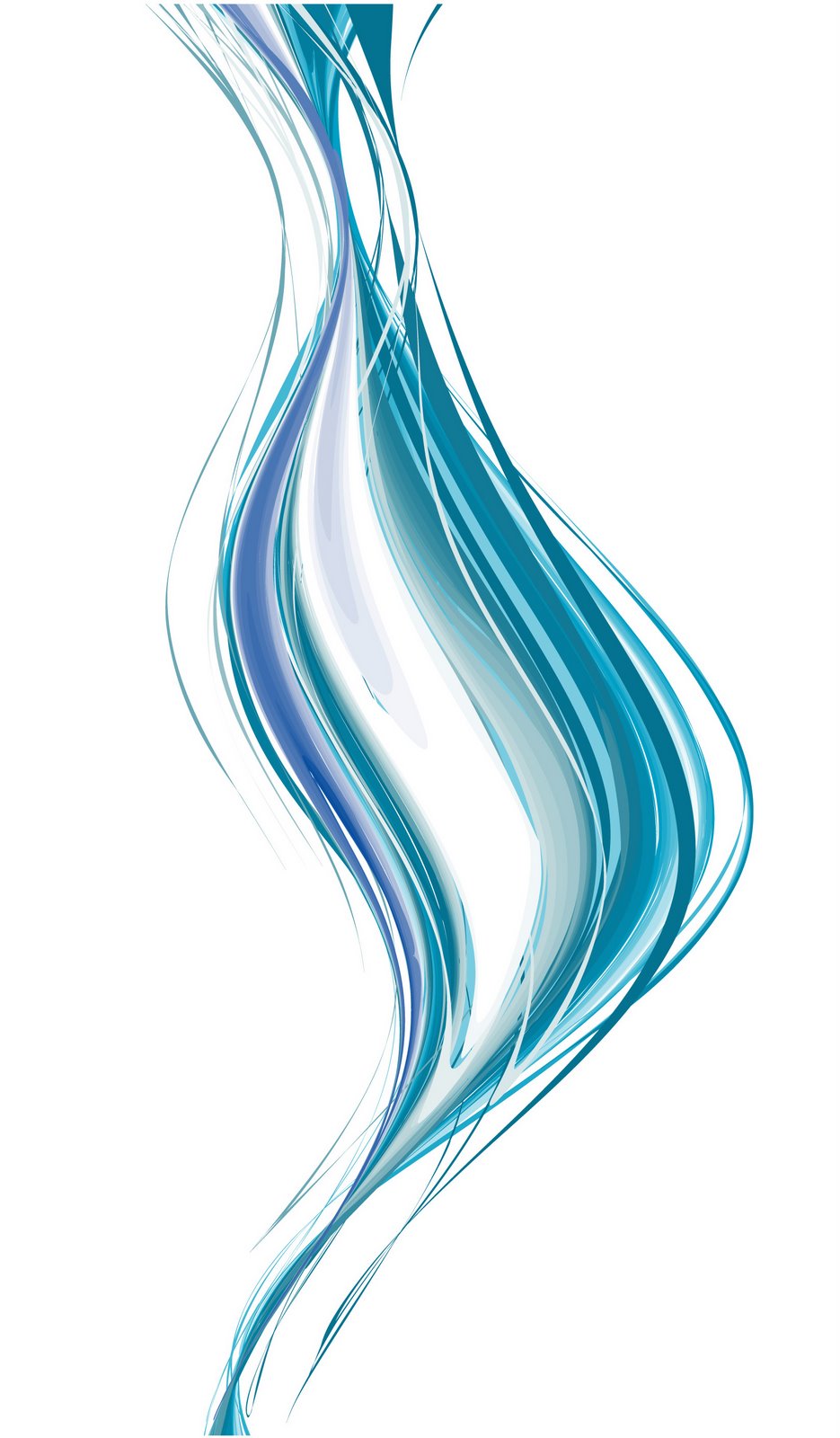 Composition-Principles of design
Balance
Emphasis
Unity
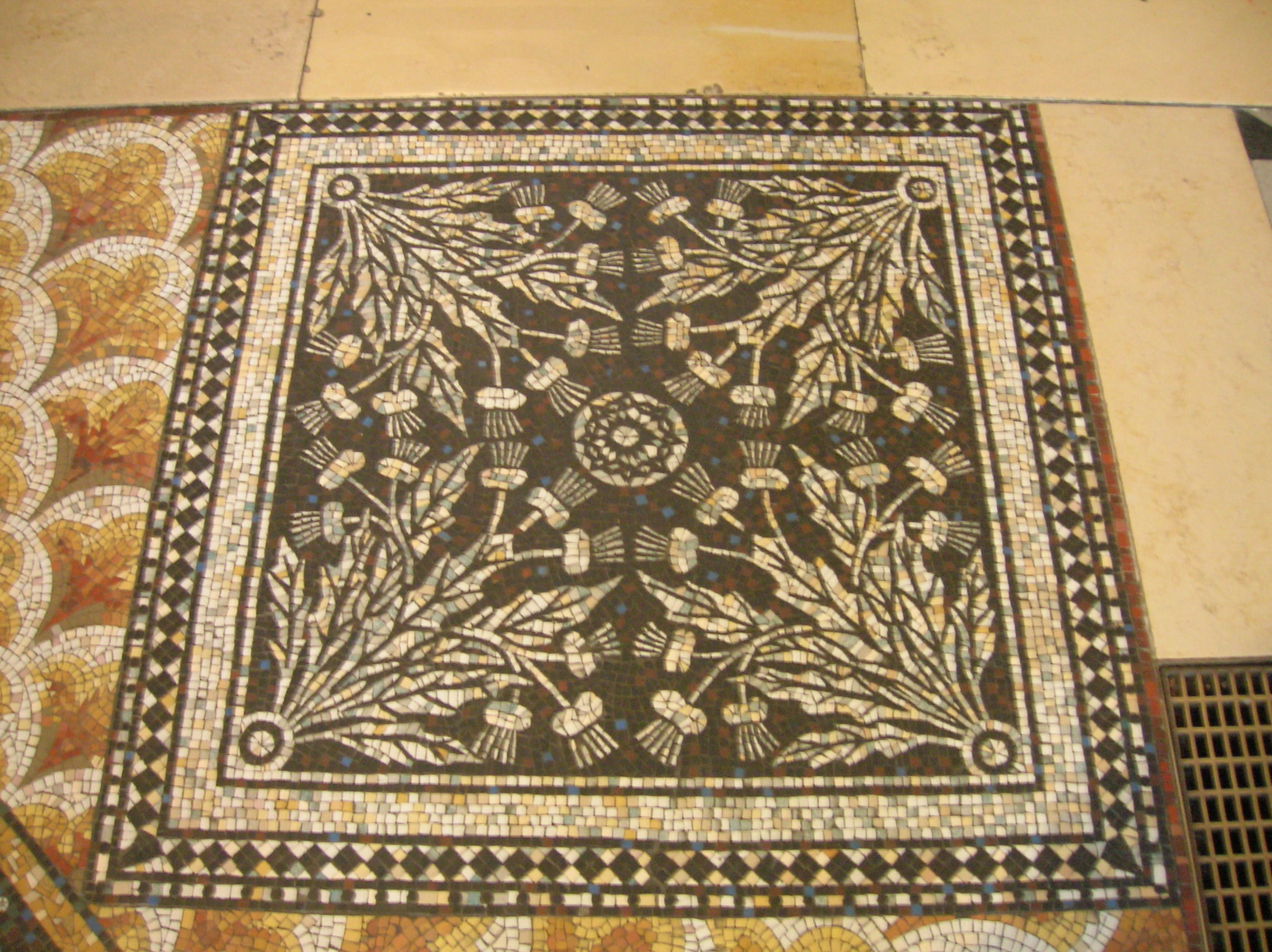 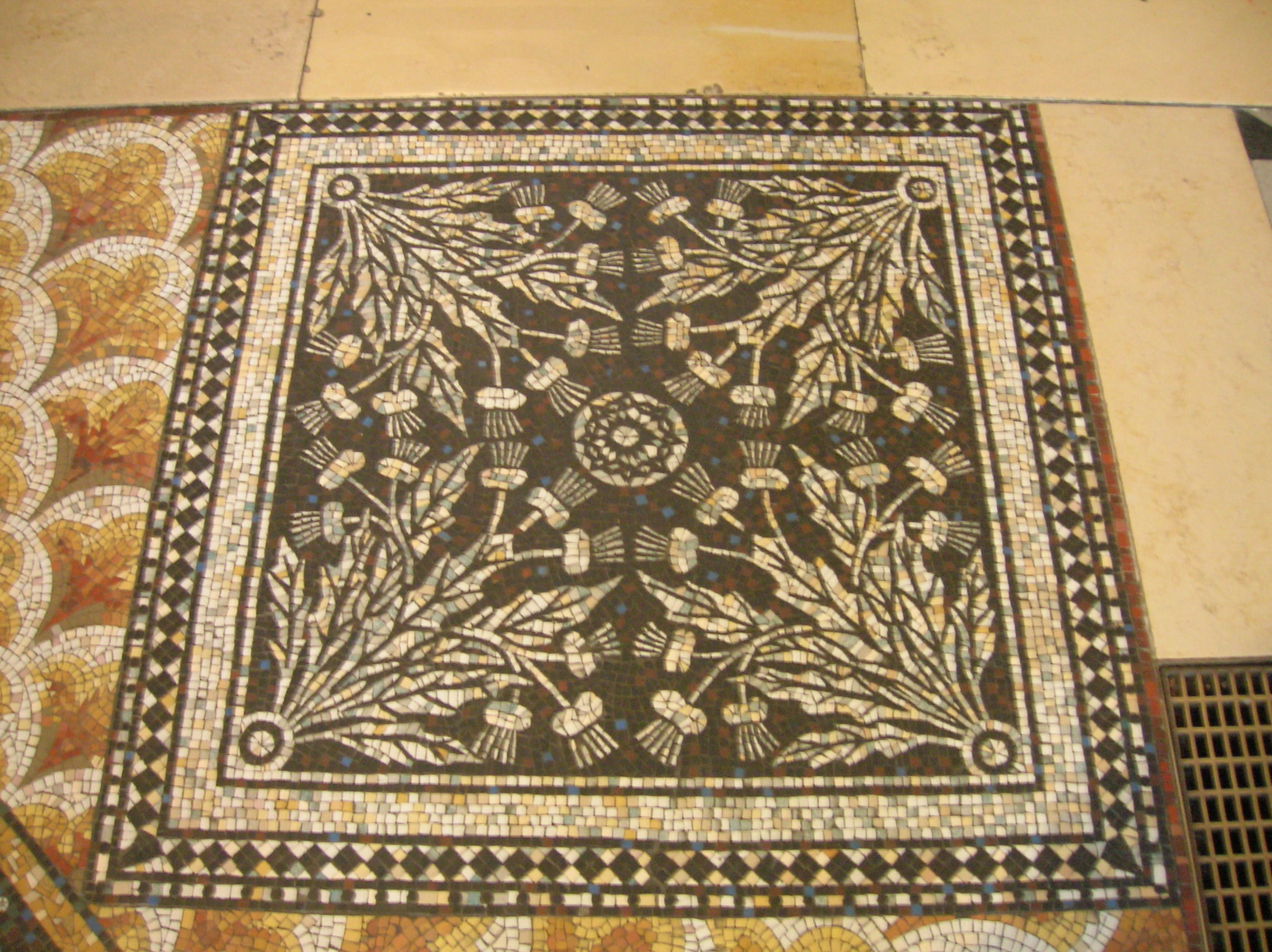 Balance
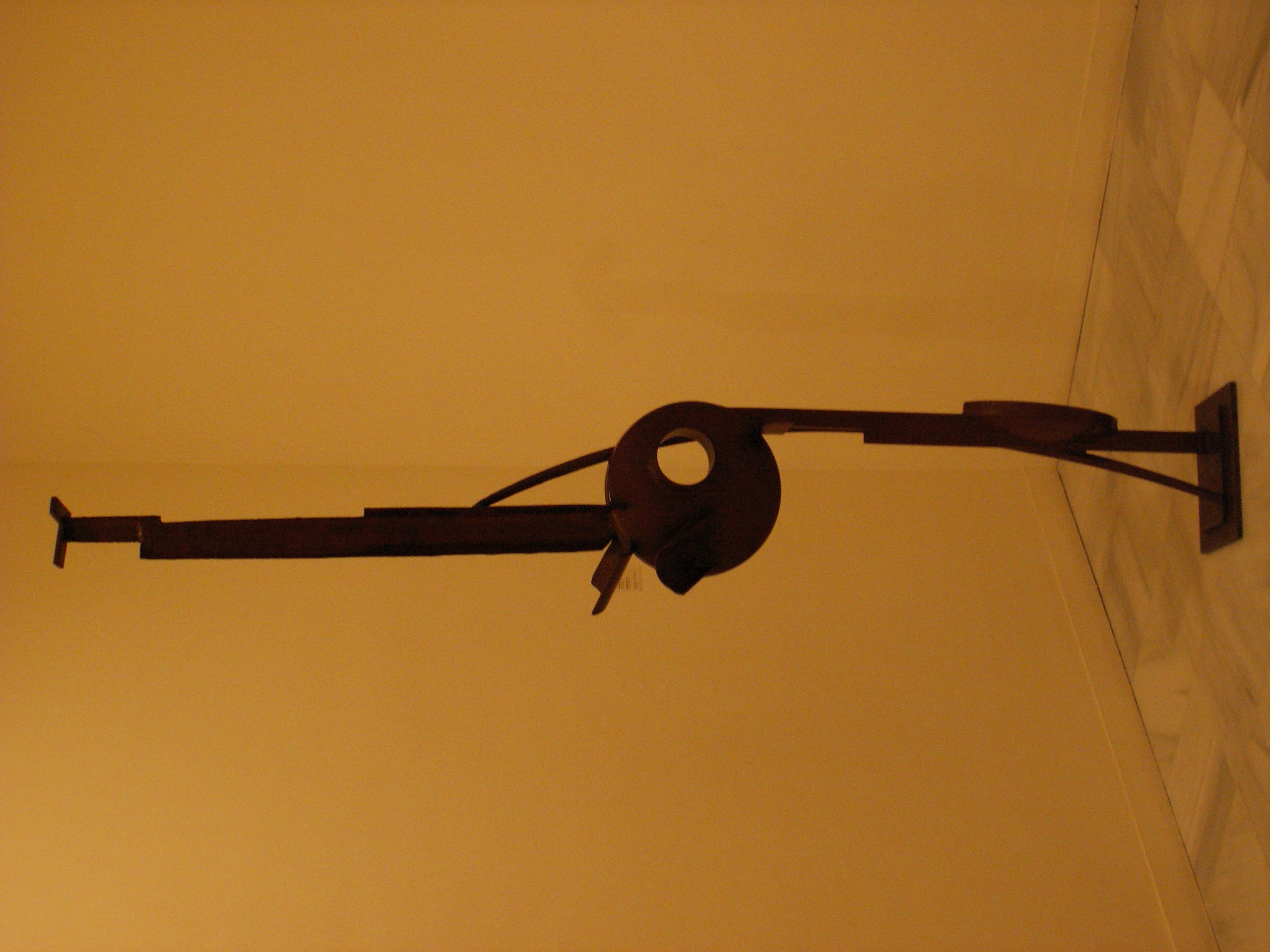 Balance
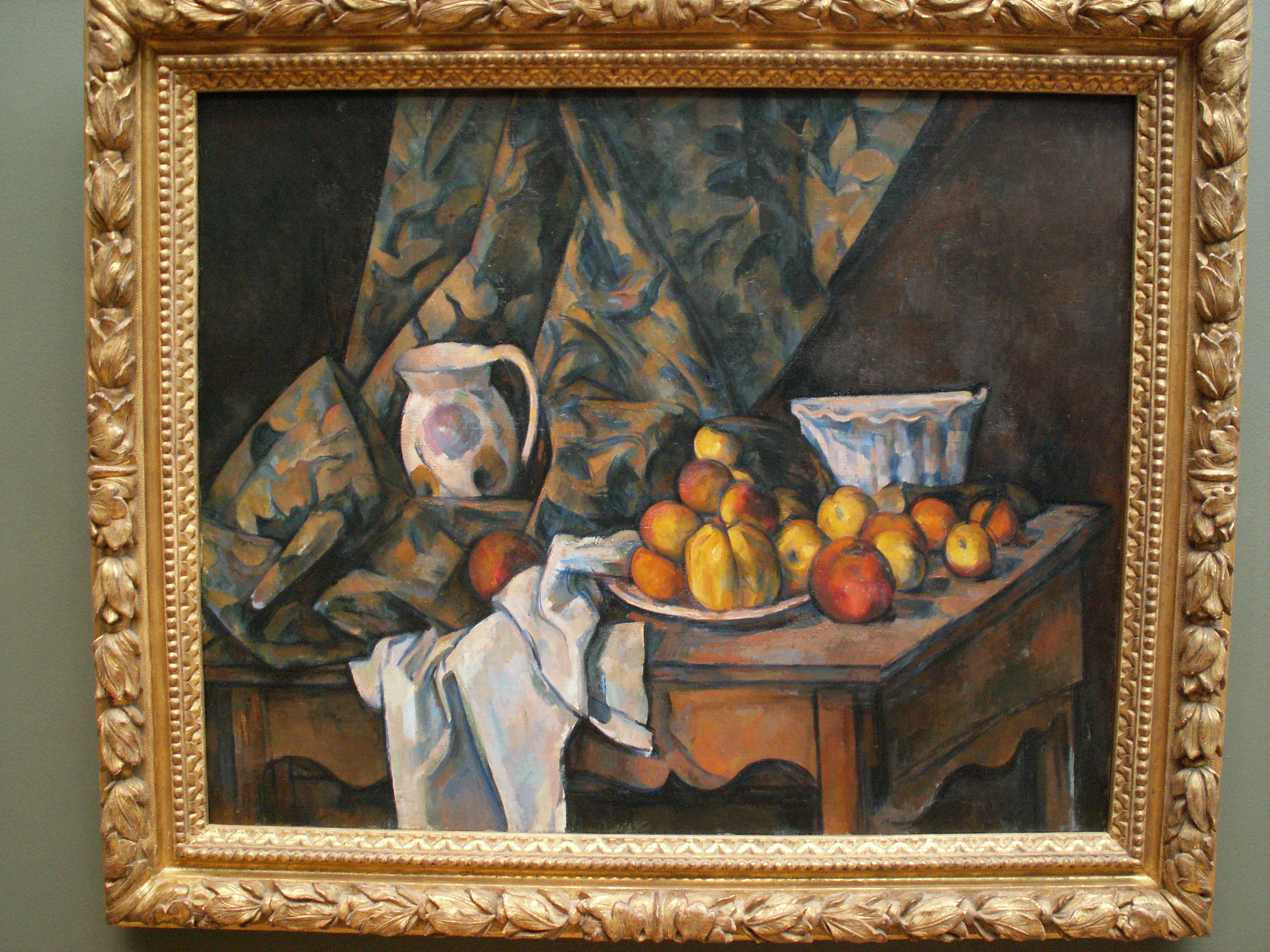 AsymetricalBalance
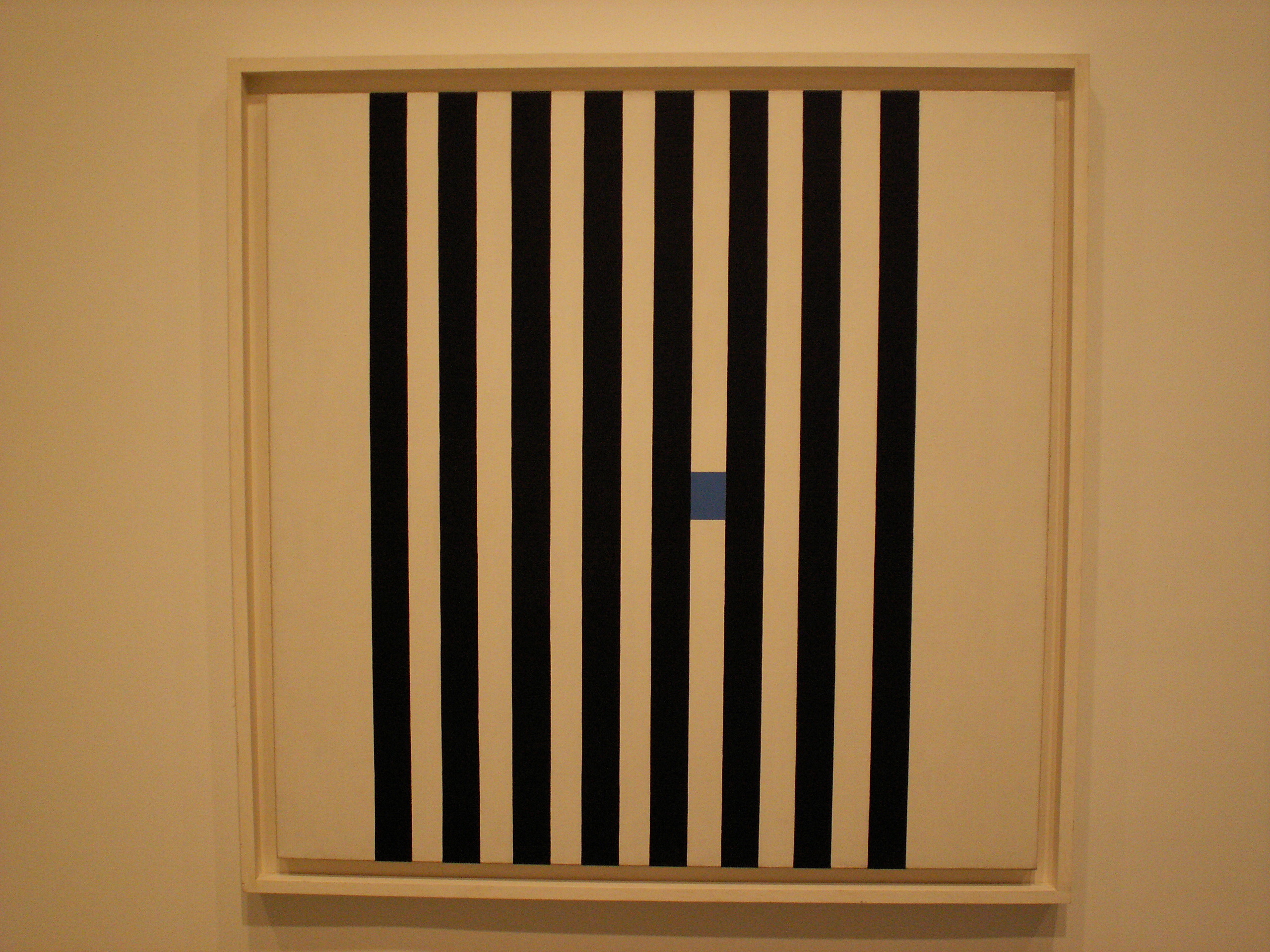 Emphasis
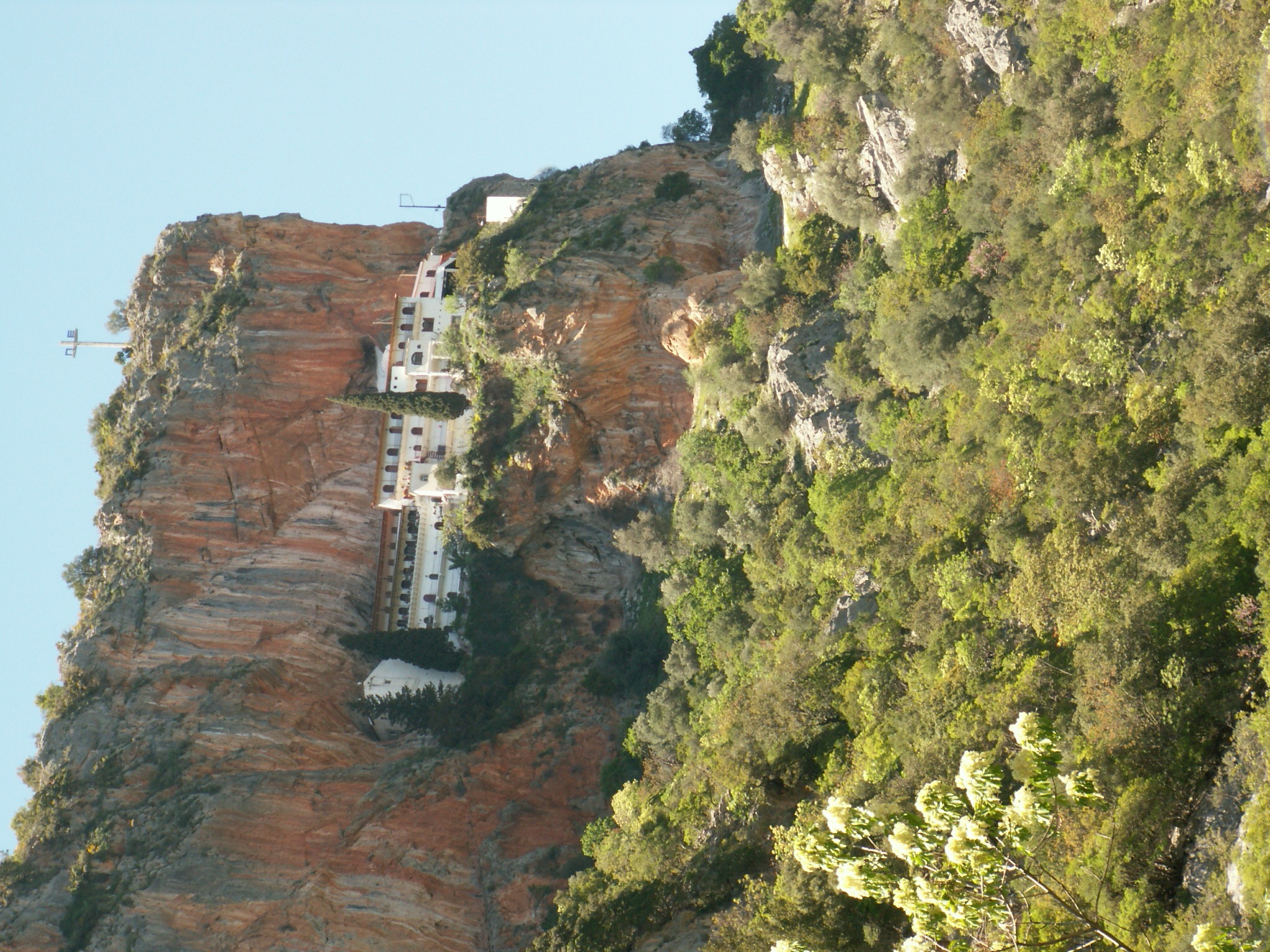 Emphasis
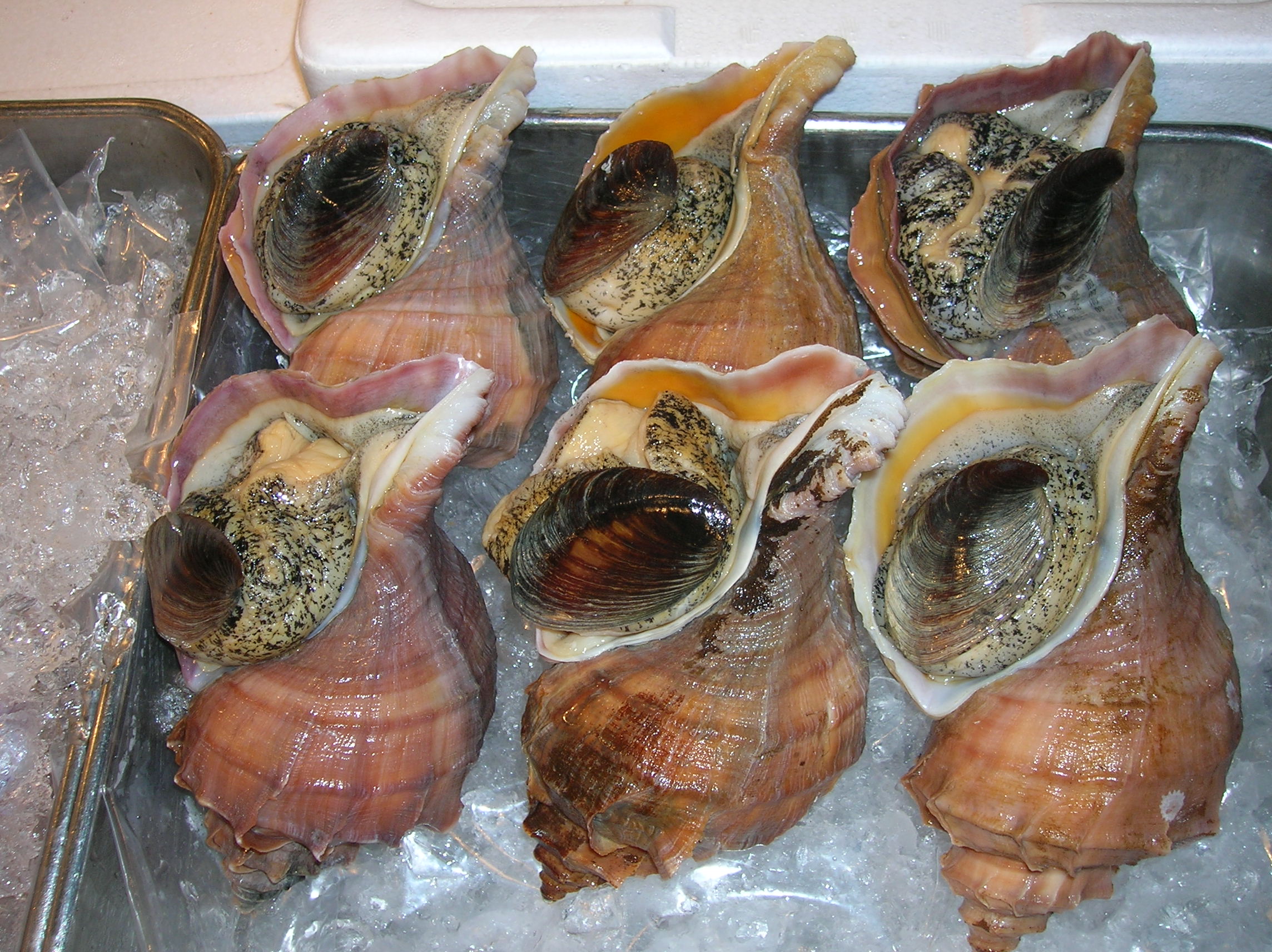 Unity
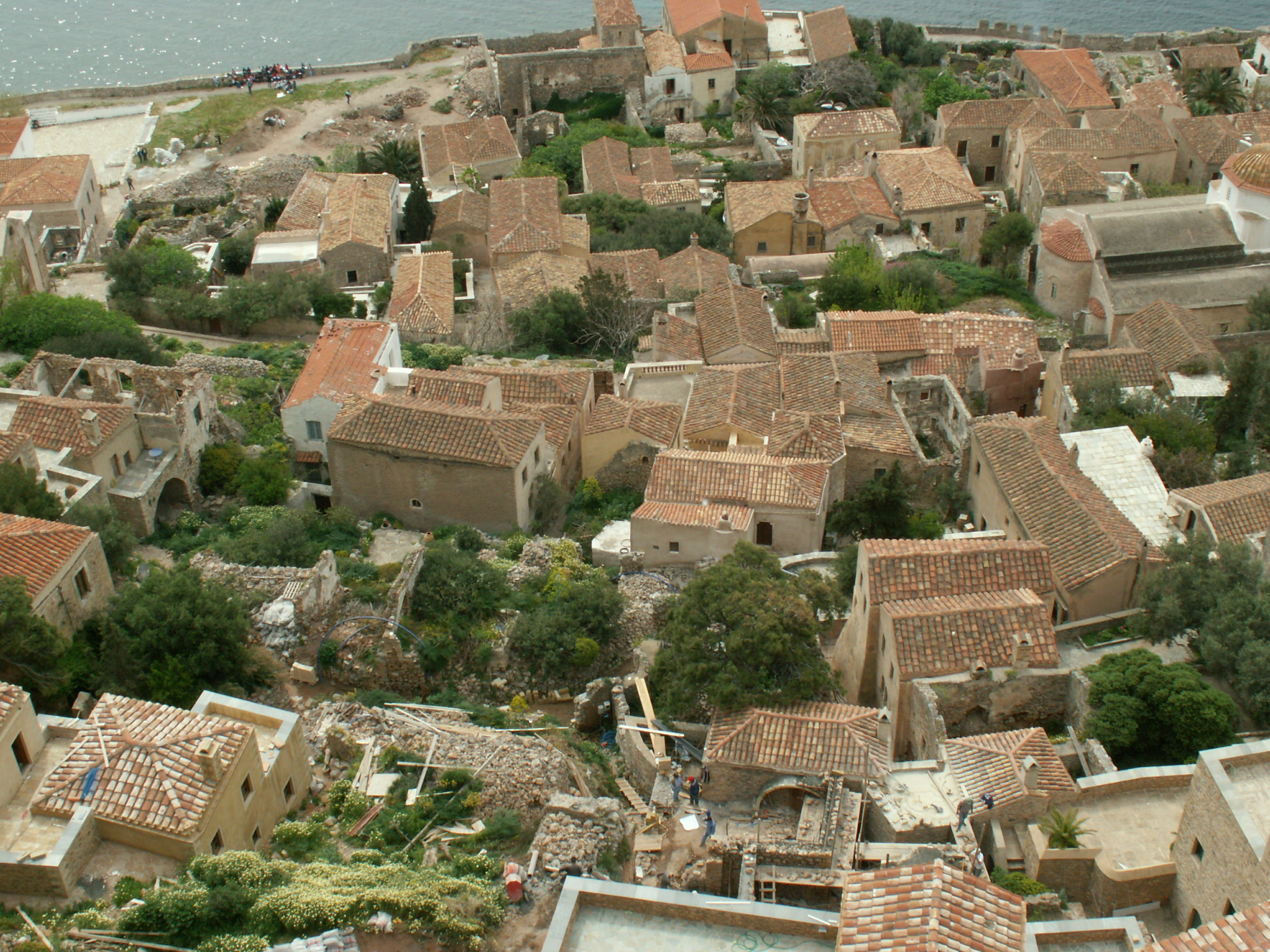 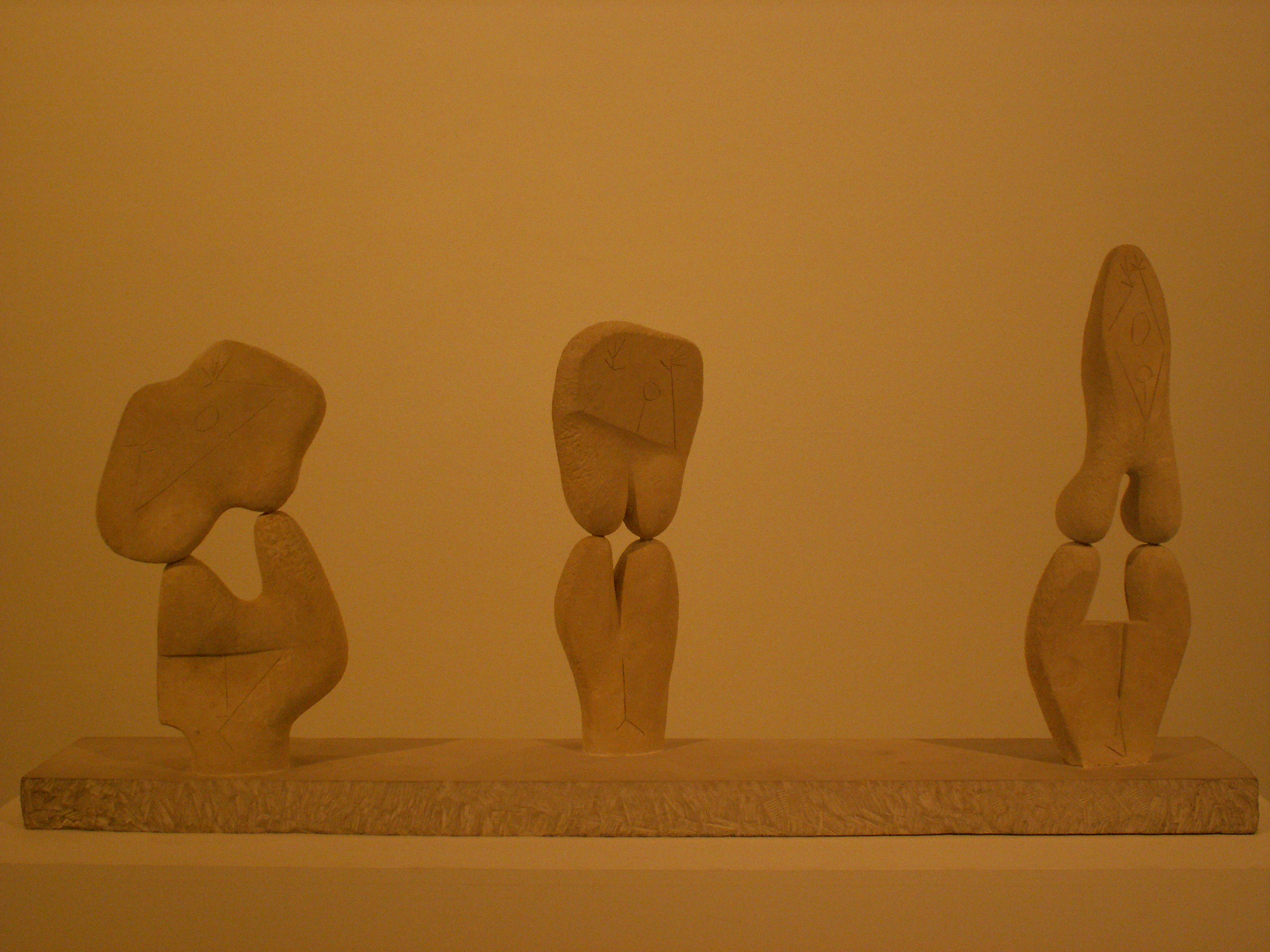 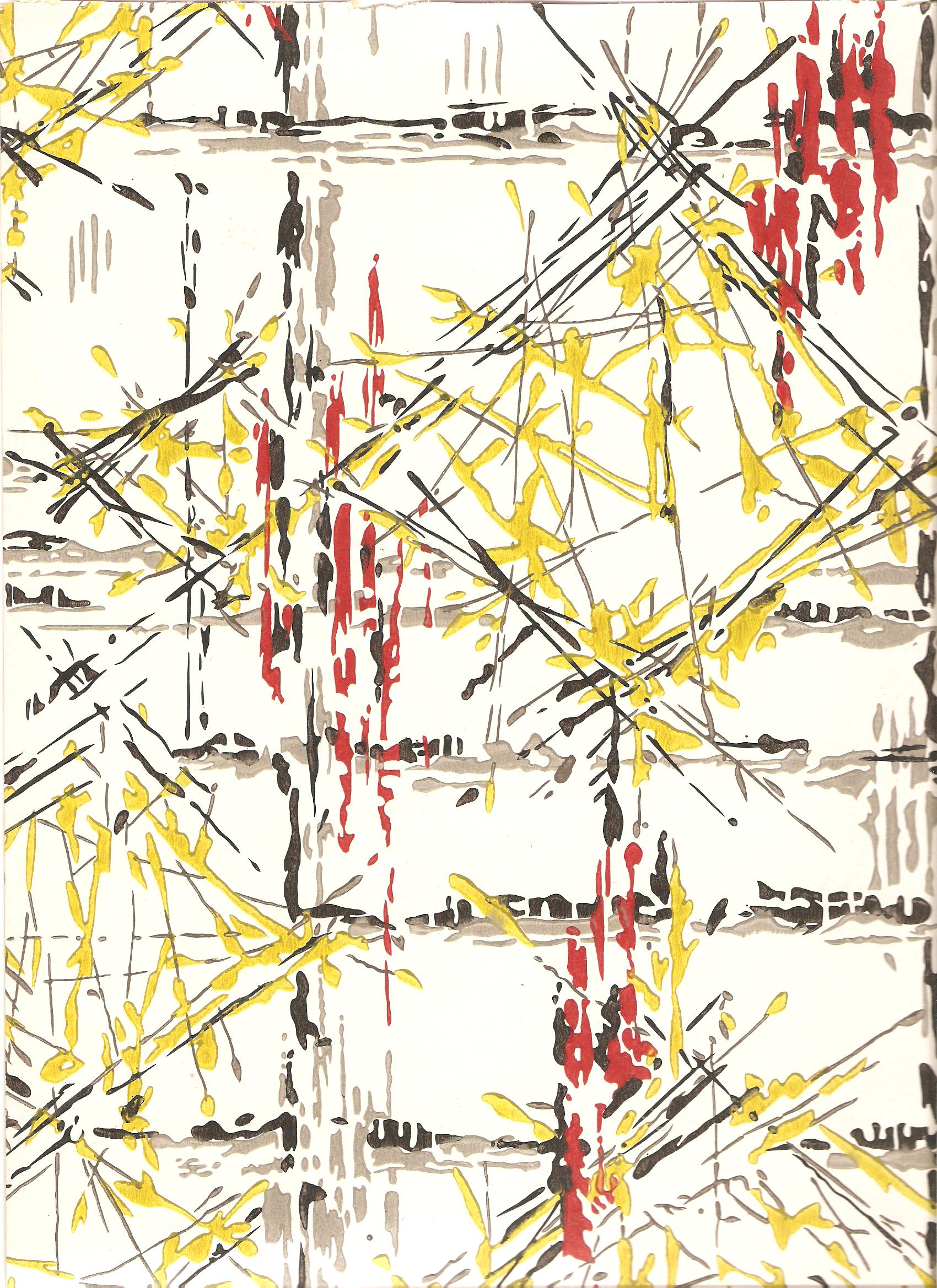 Rhythm
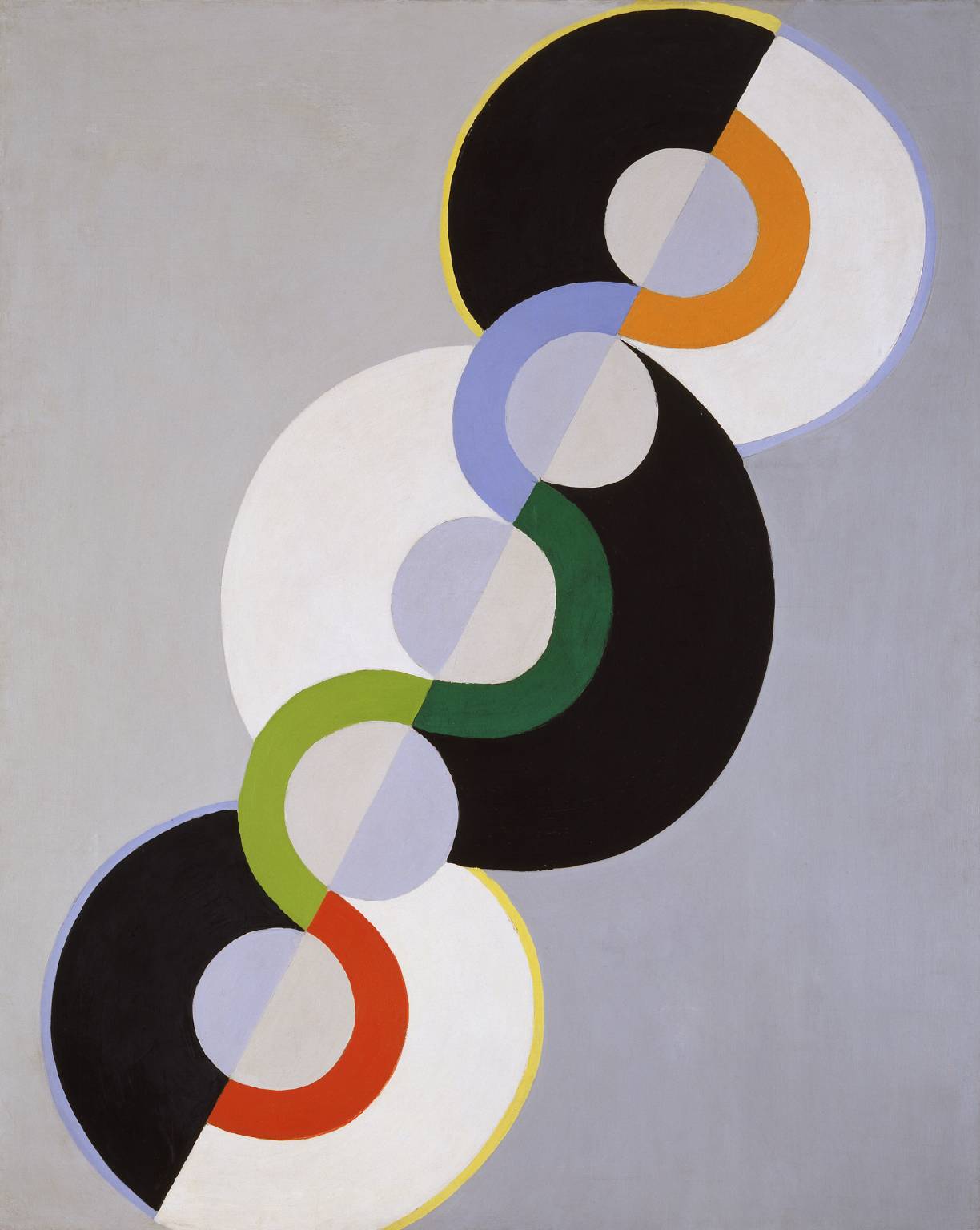 Rhythm
Fill the space….composition
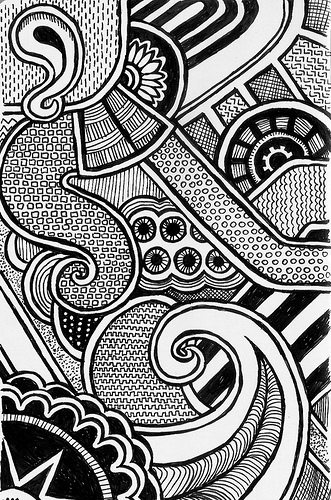 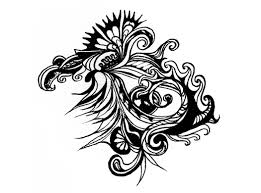 Drawing continues to all edges
Too much negative space
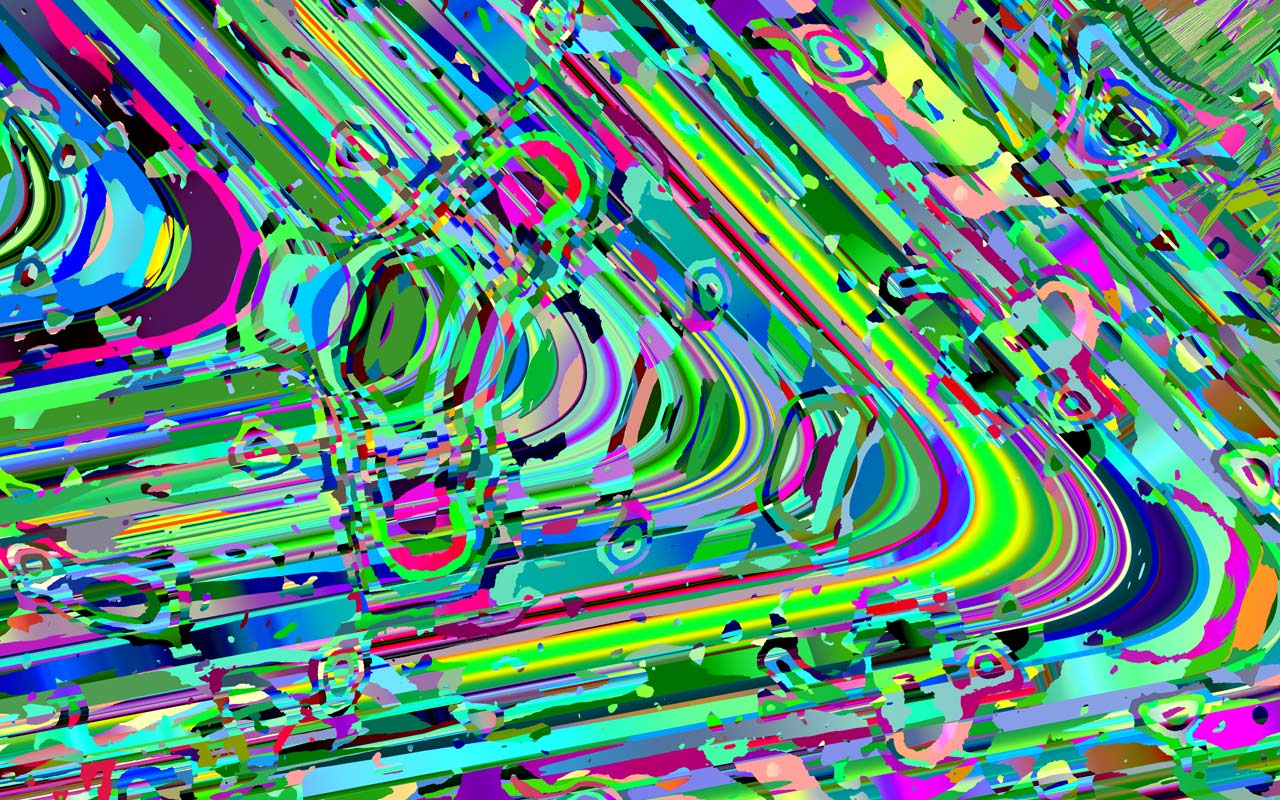 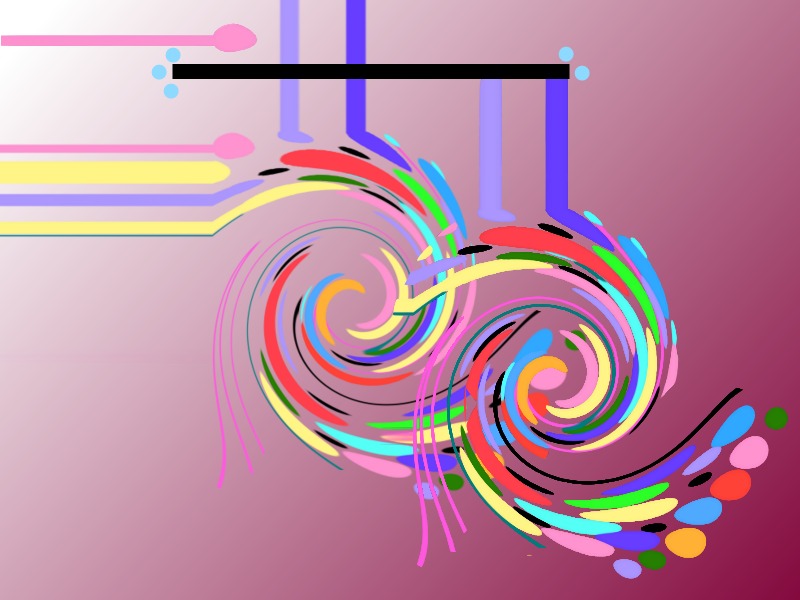 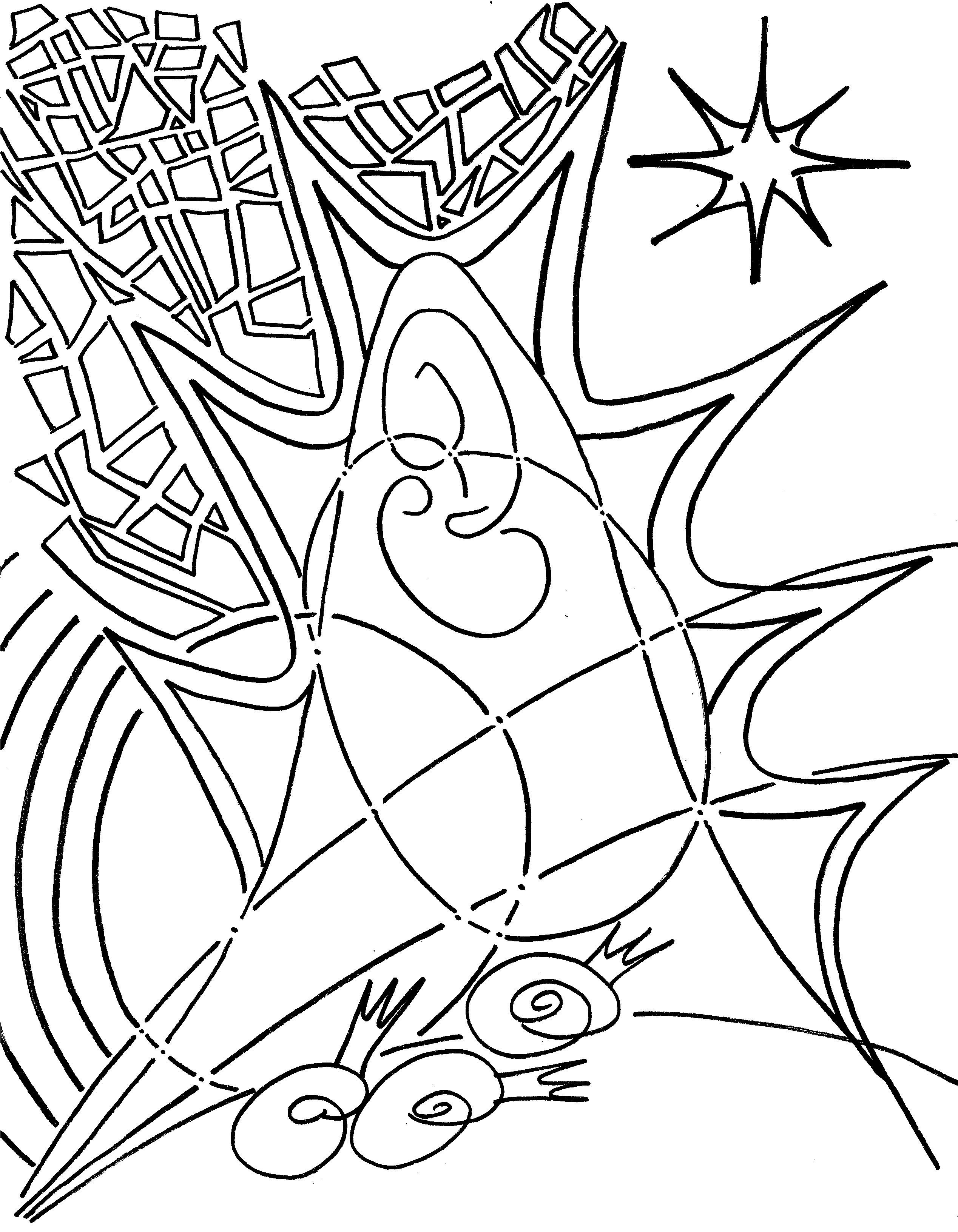 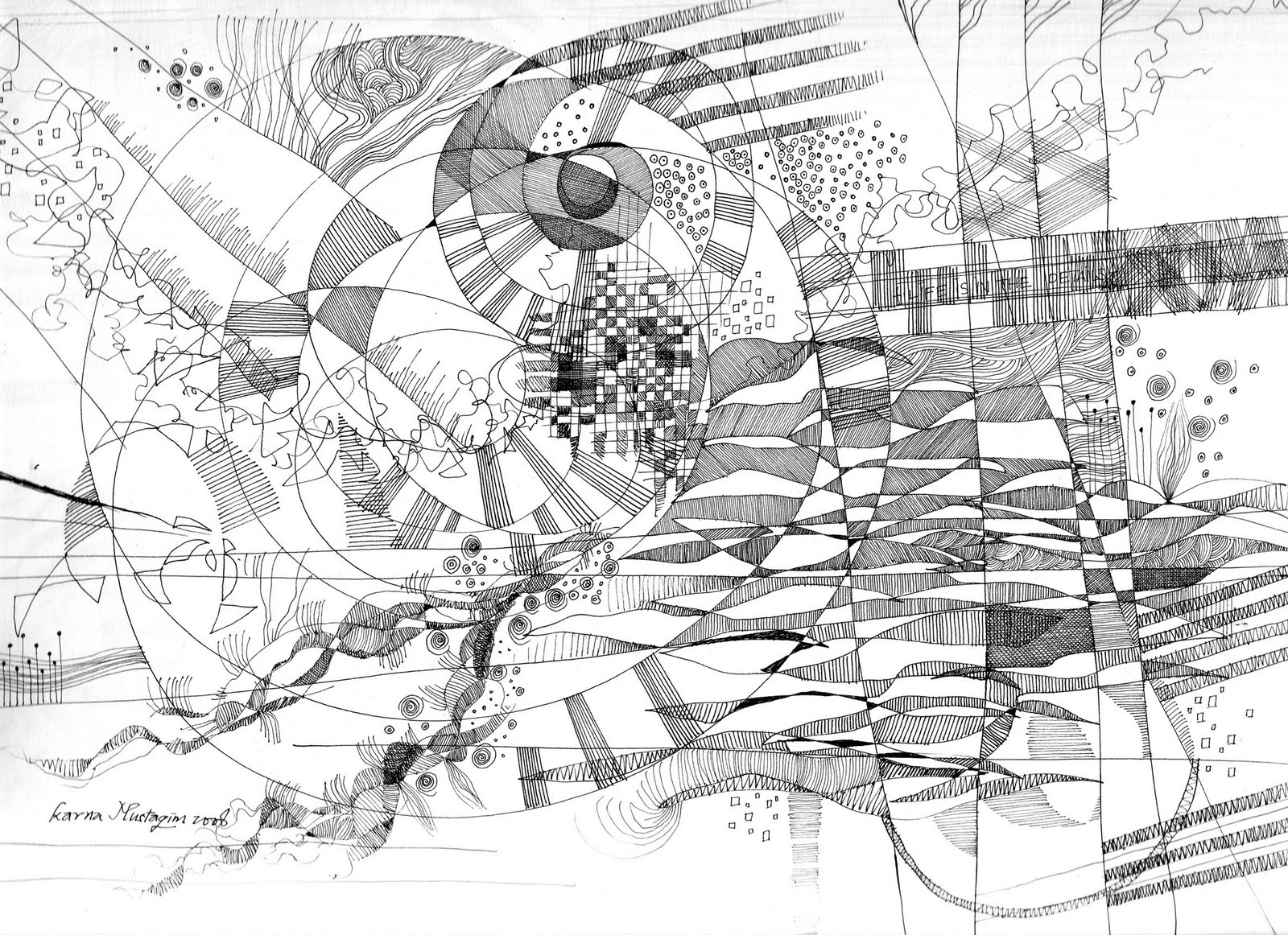 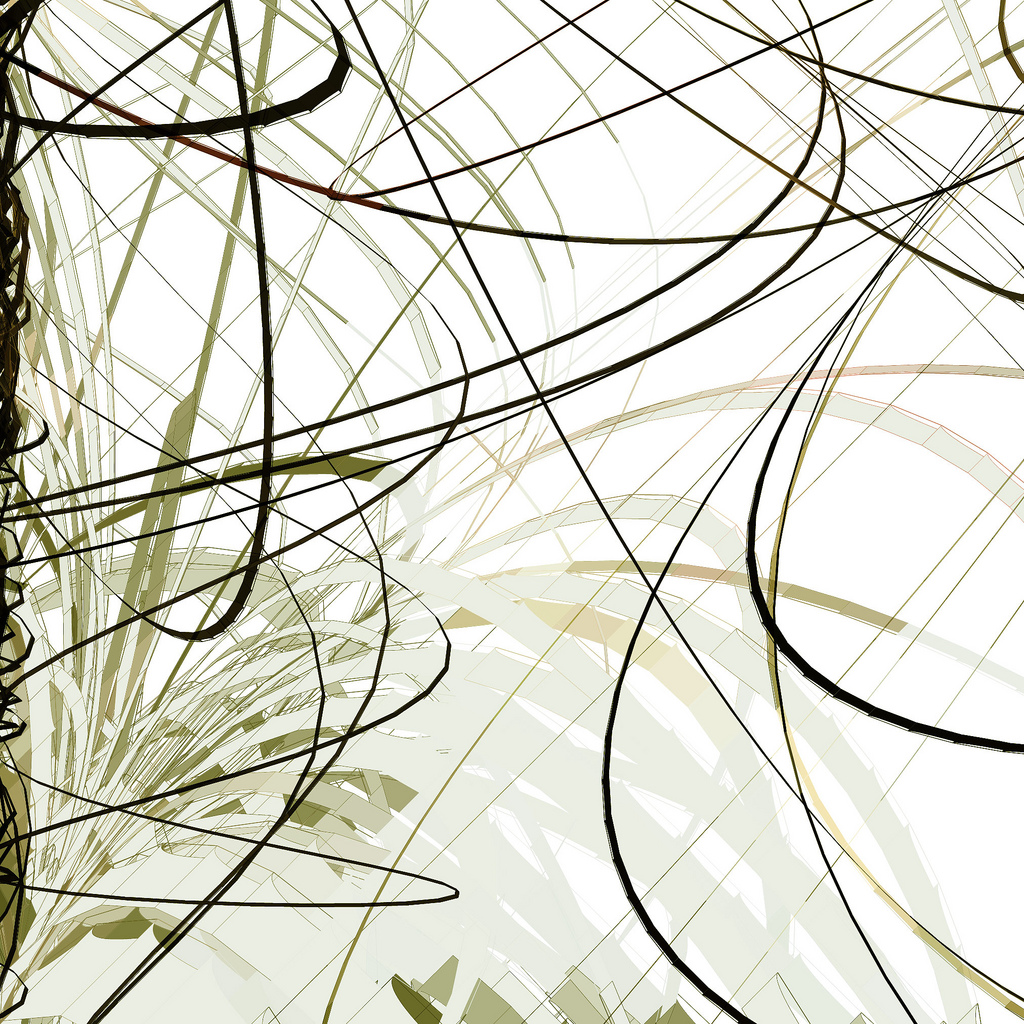 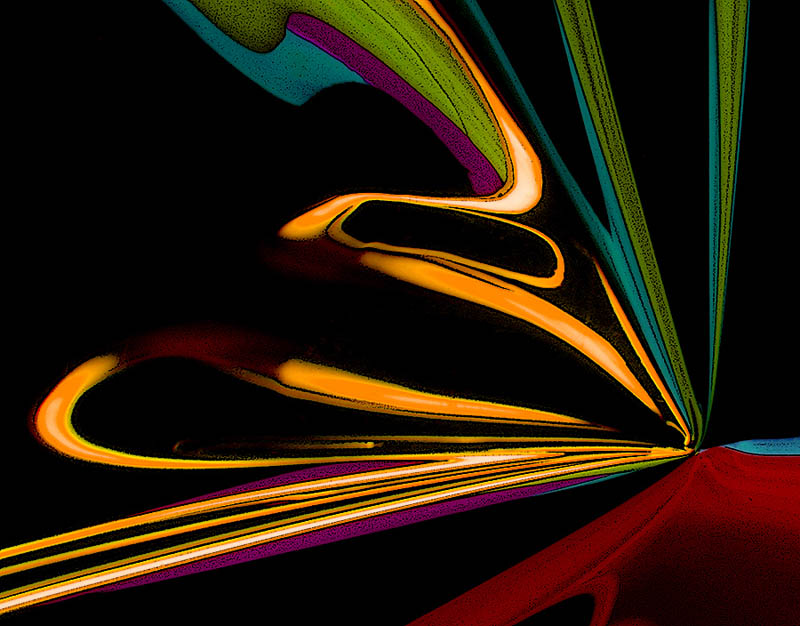 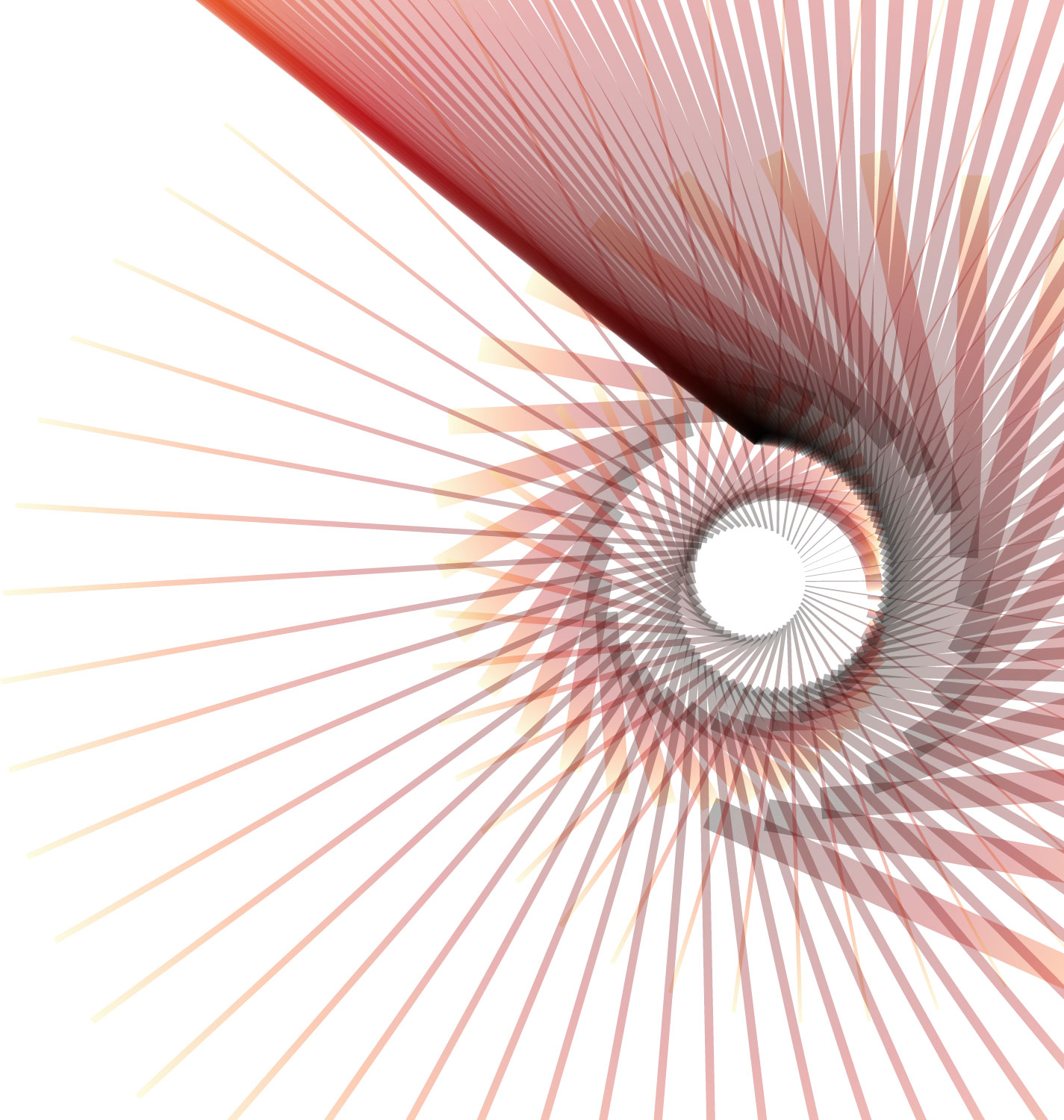 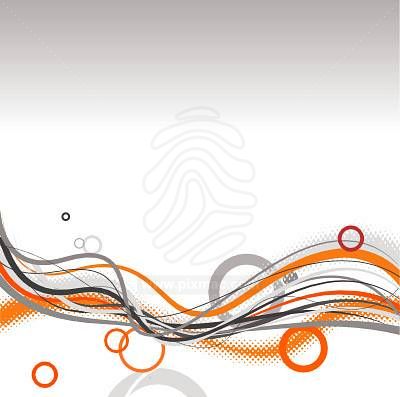 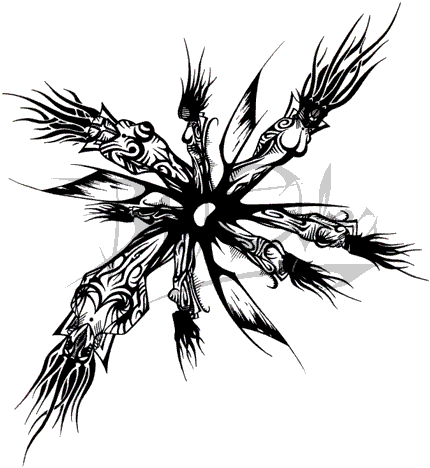 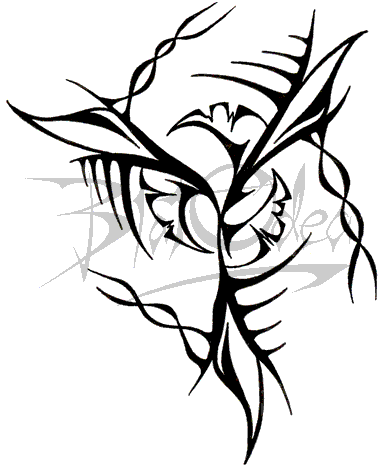 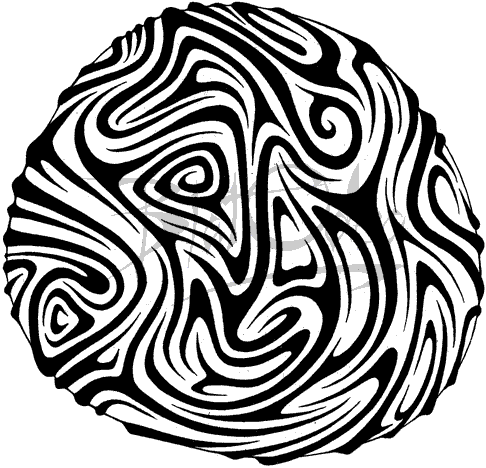 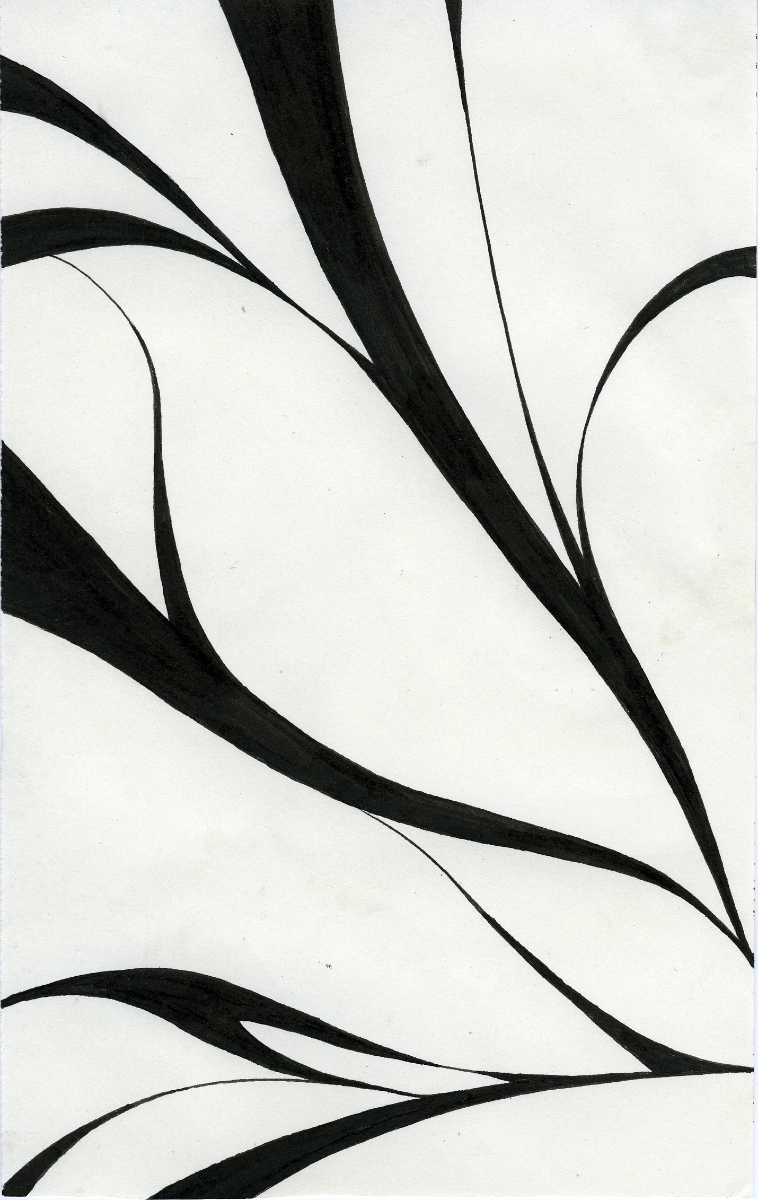 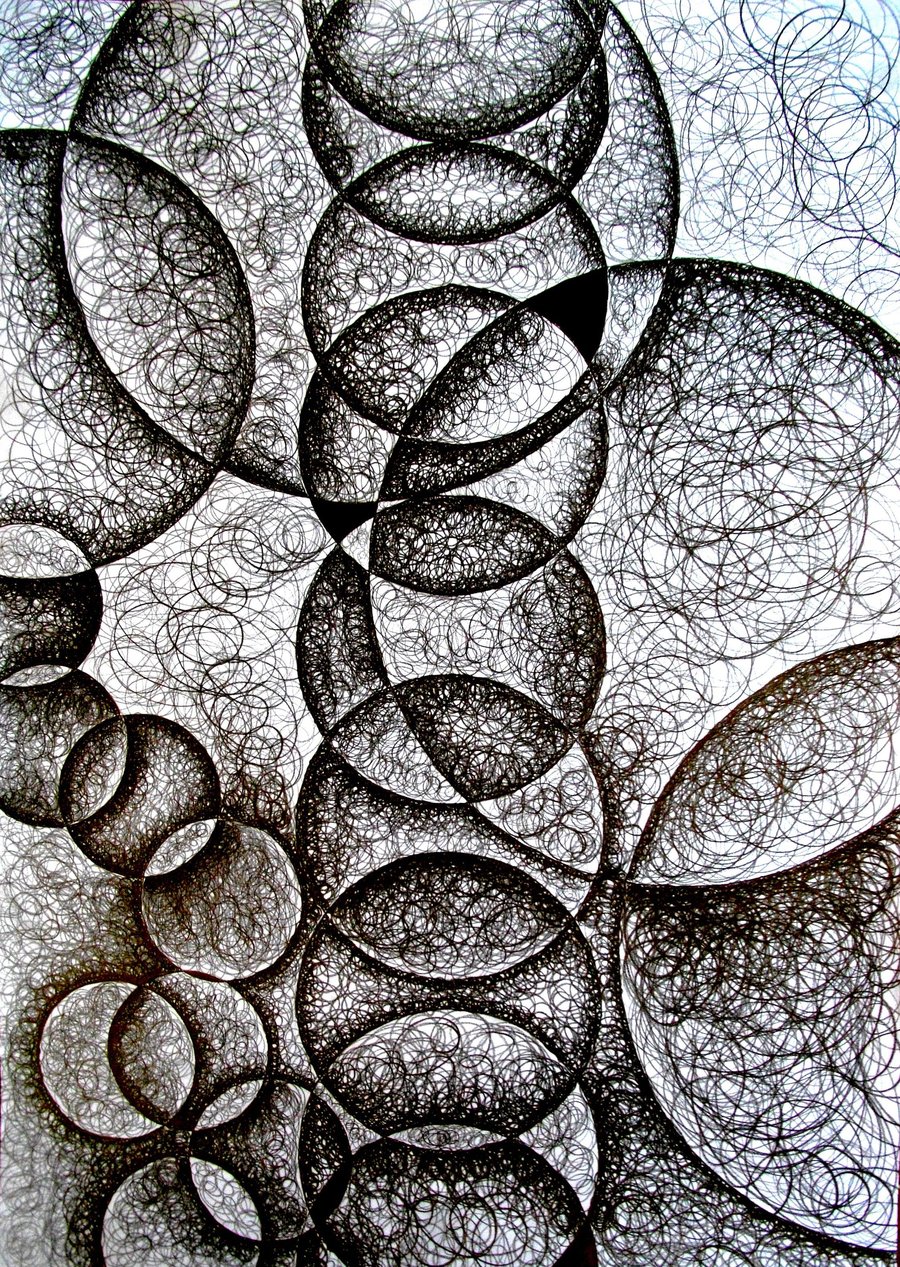 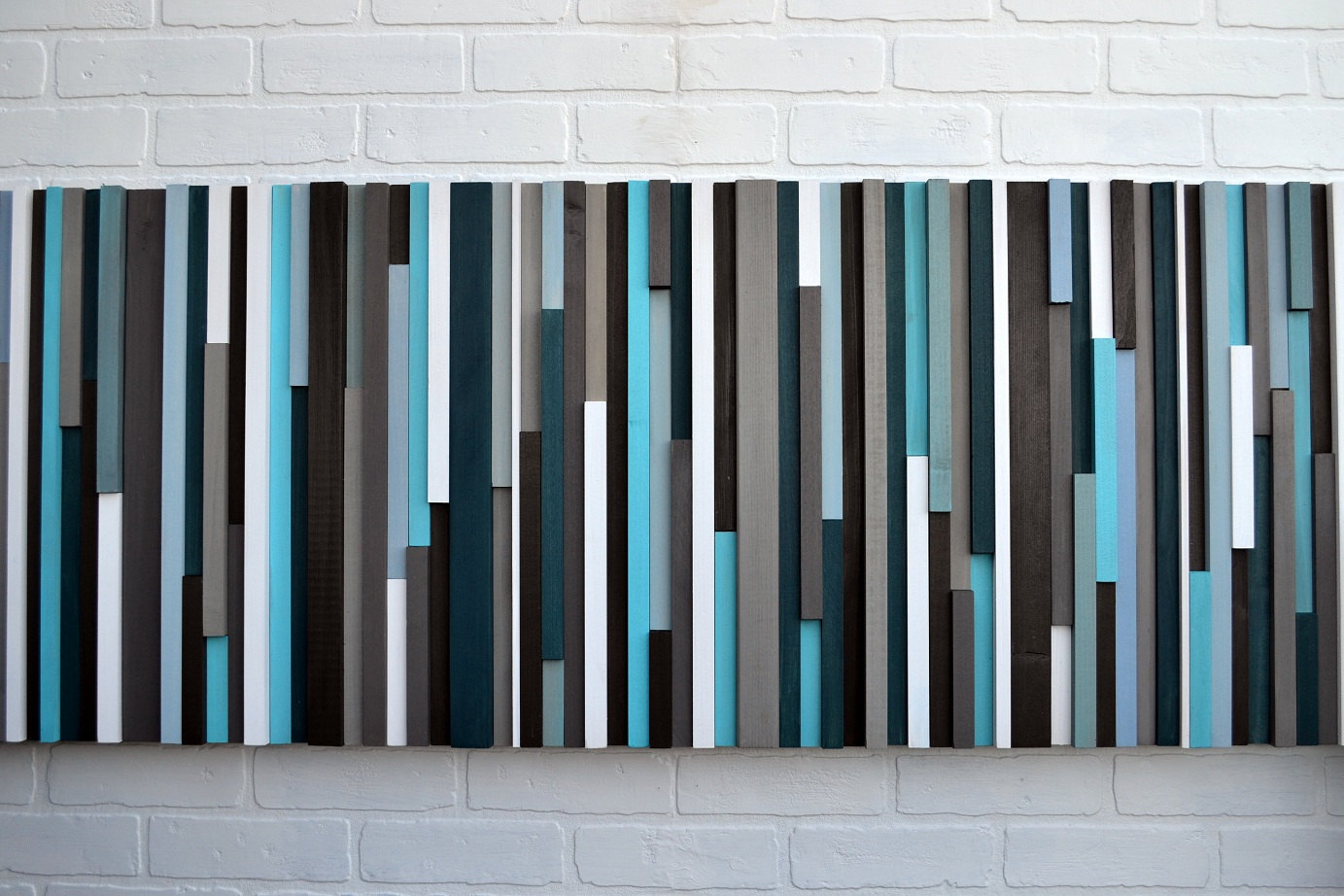 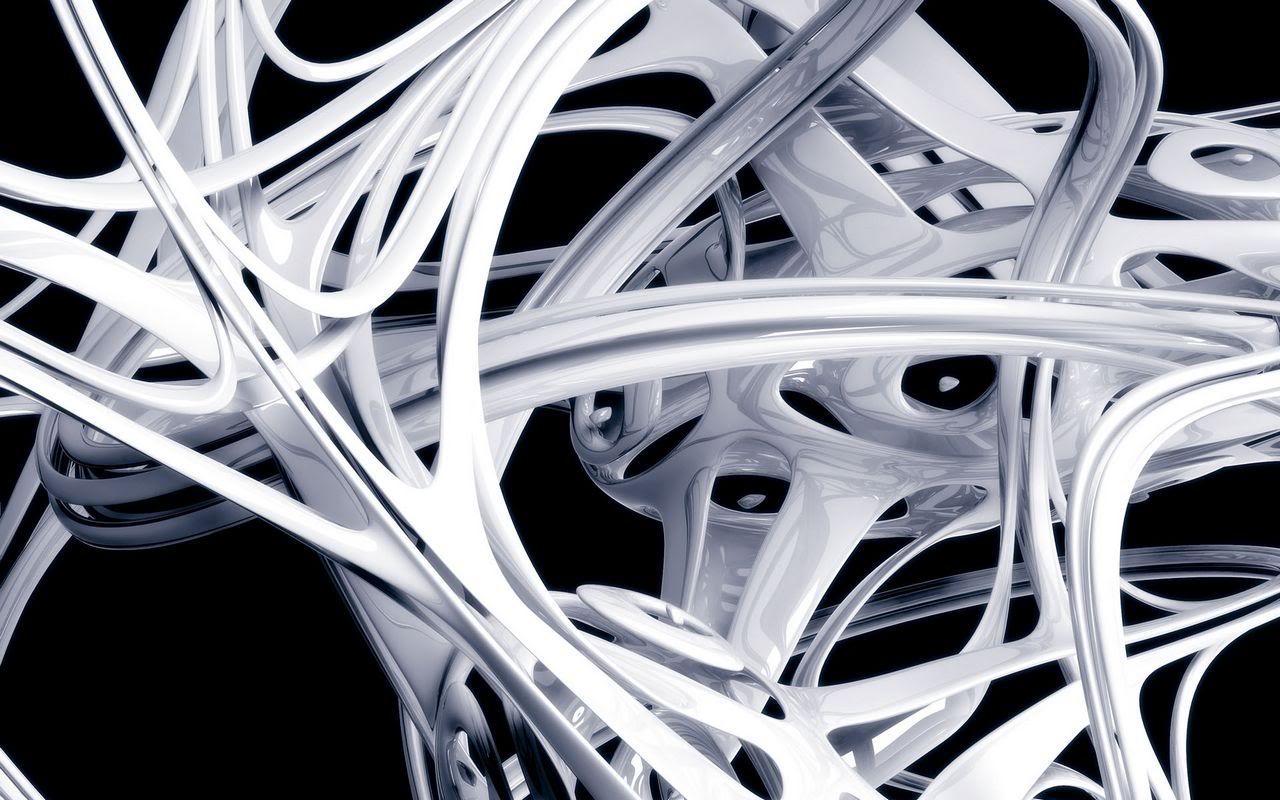 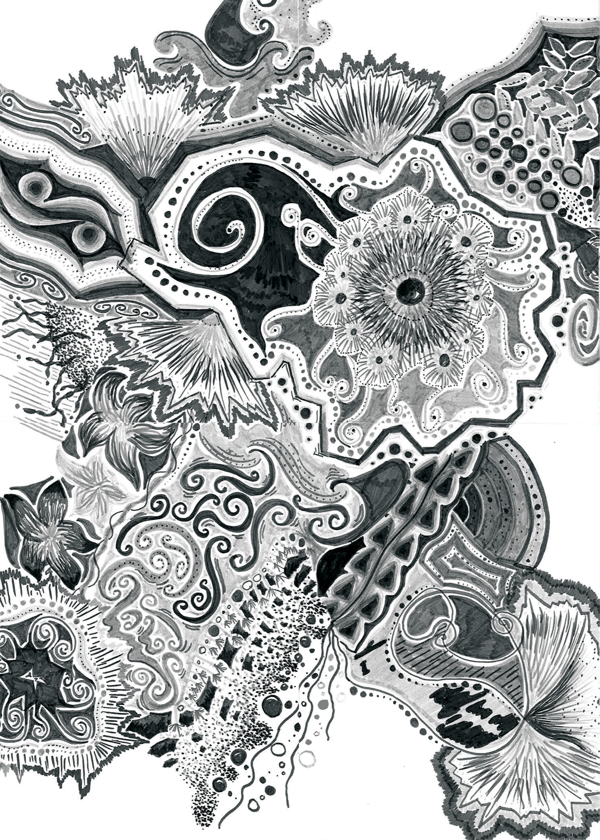 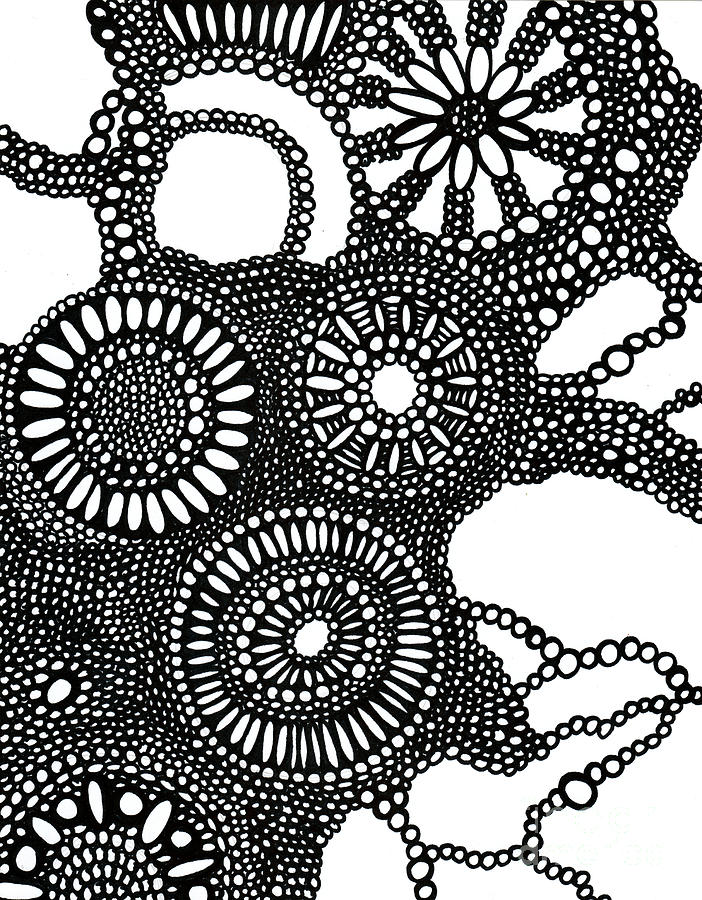 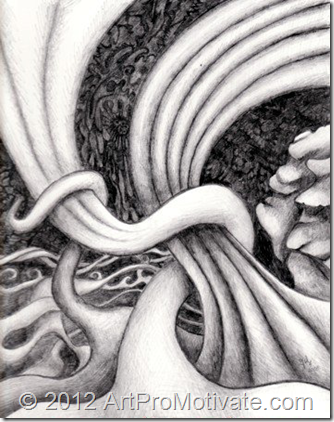 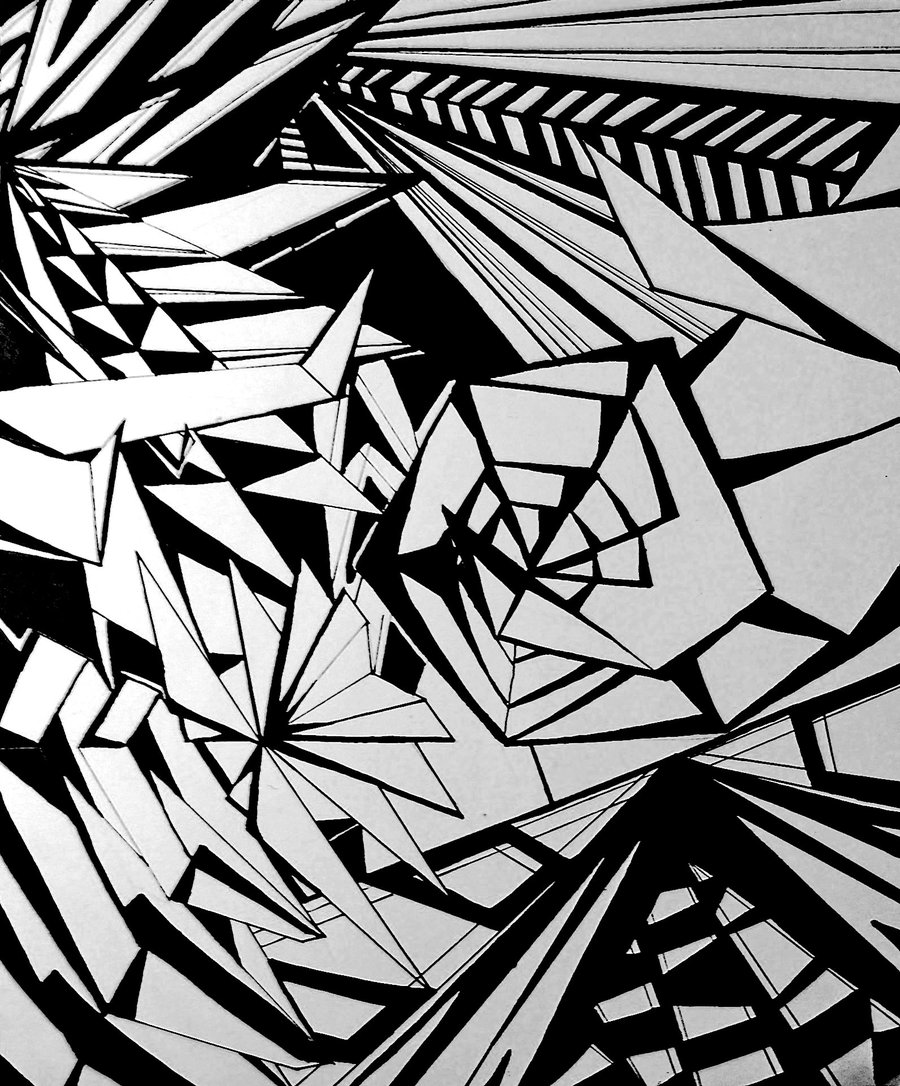